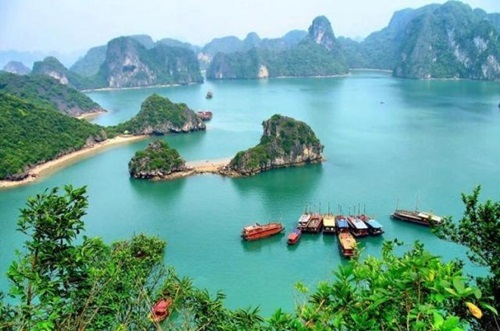 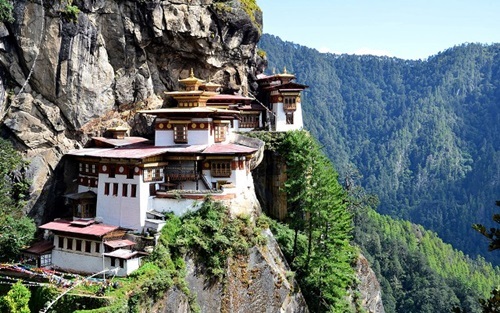 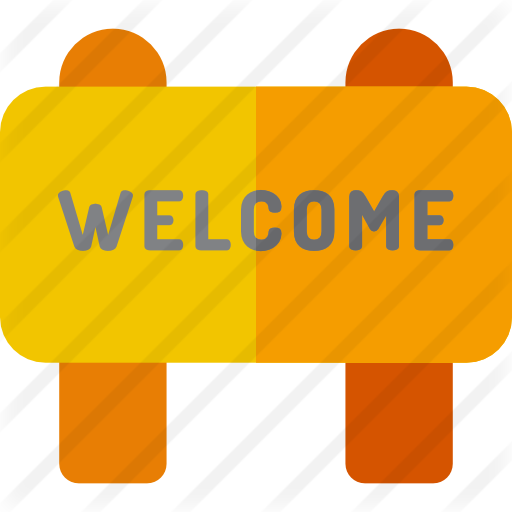 GV: ………………………..
Lớp: ……………
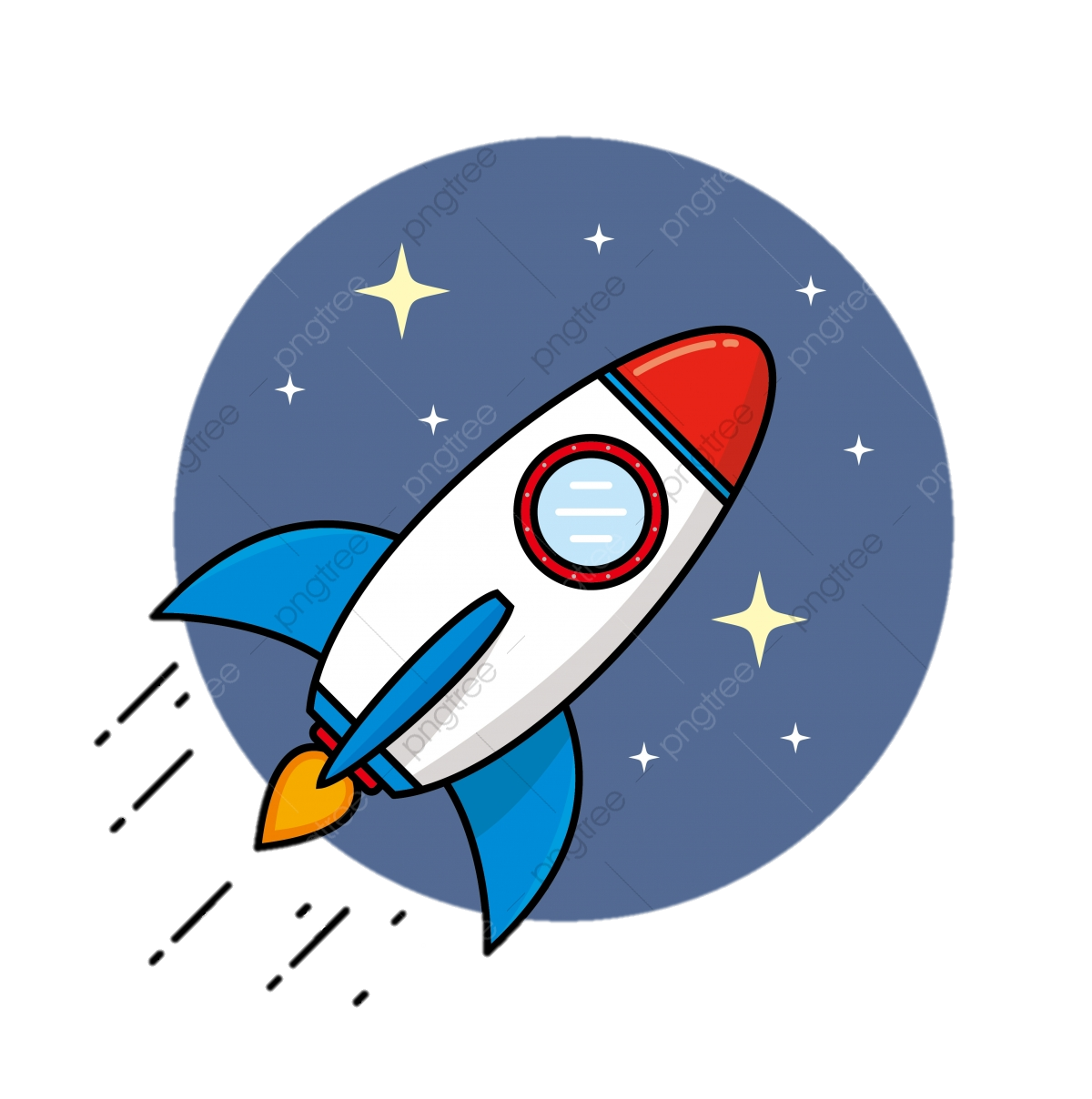 KHỞI ĐỘNG
Trò chơi : Nhìn hình đoán ý
Thời gian trả lời mỗi câu: 15s
Viết tên hình/nội dung vào bảng nhóm
Dựa vào những gợi ý đưa ra
Quan sát  hình ảnh trên slide
Hoạt động nhóm: 6 nhóm
Chuẩn bị bảng nhóm, bút, xóa bảng
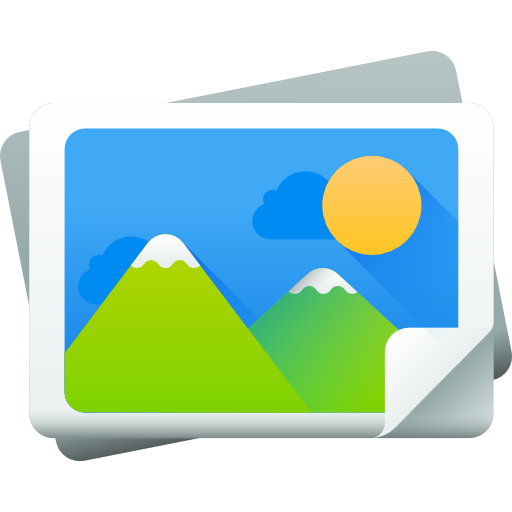 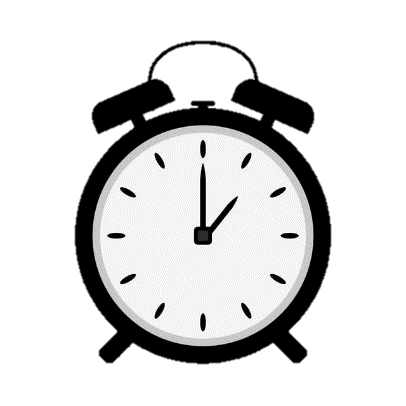 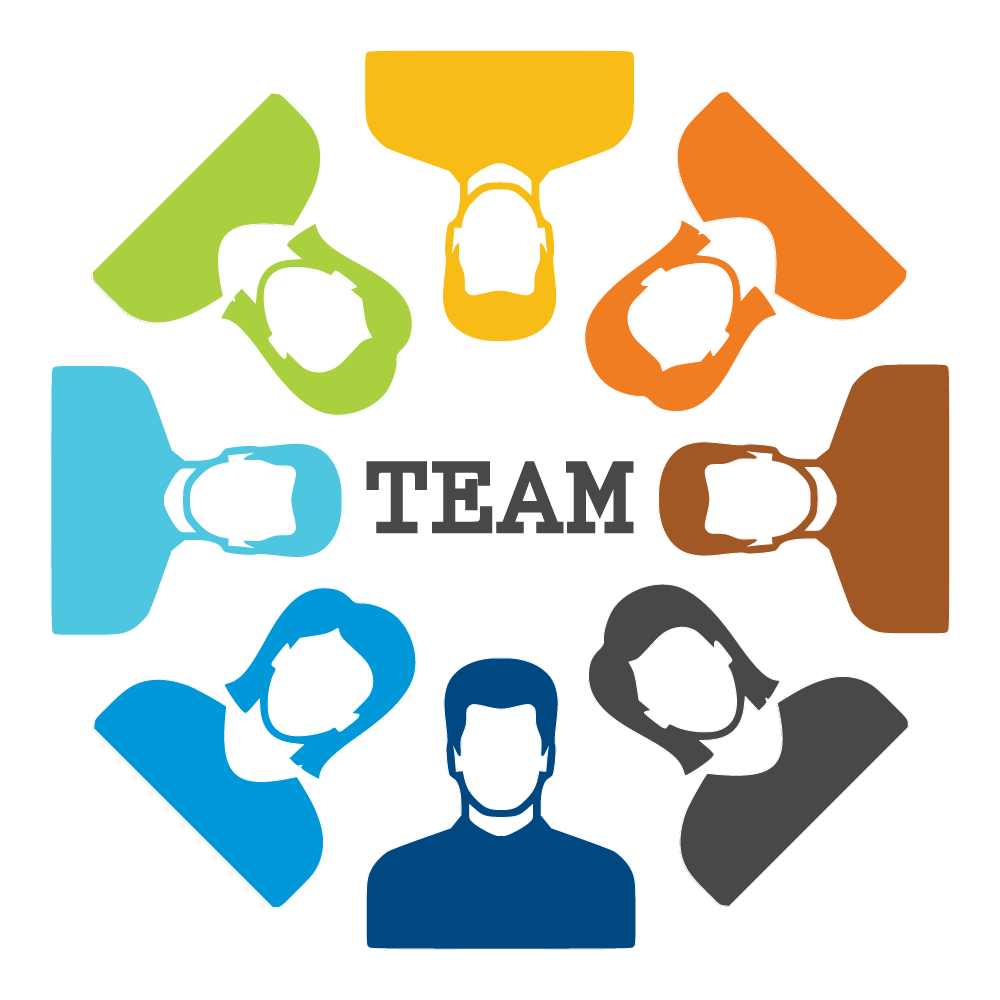 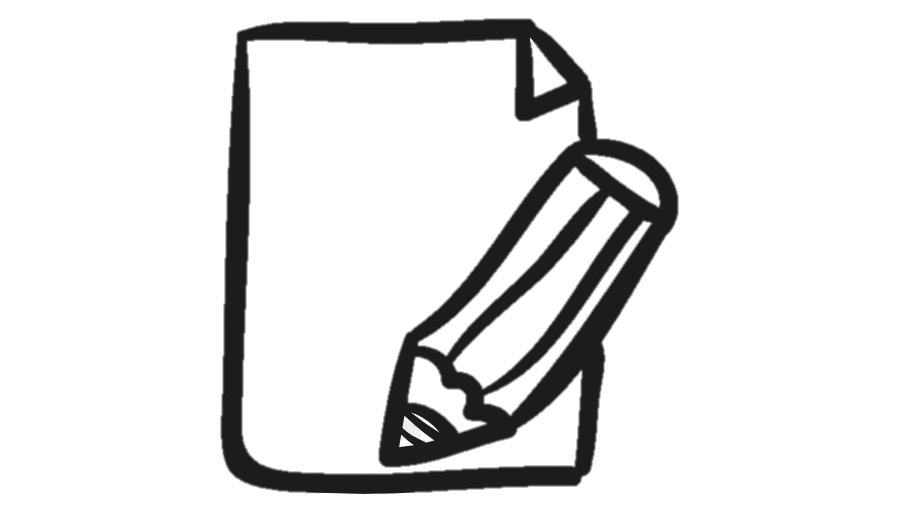 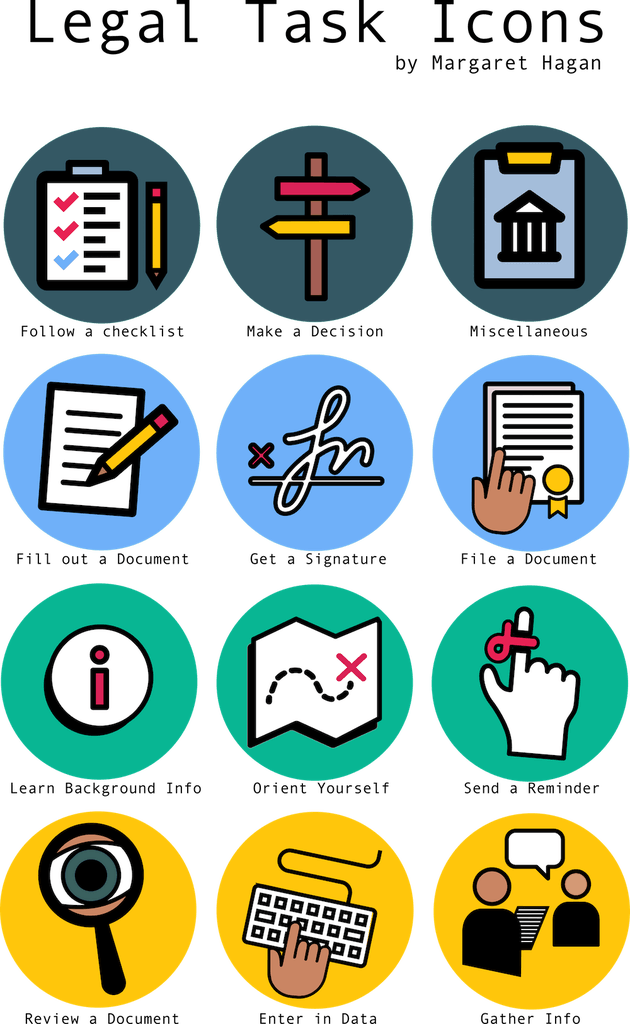 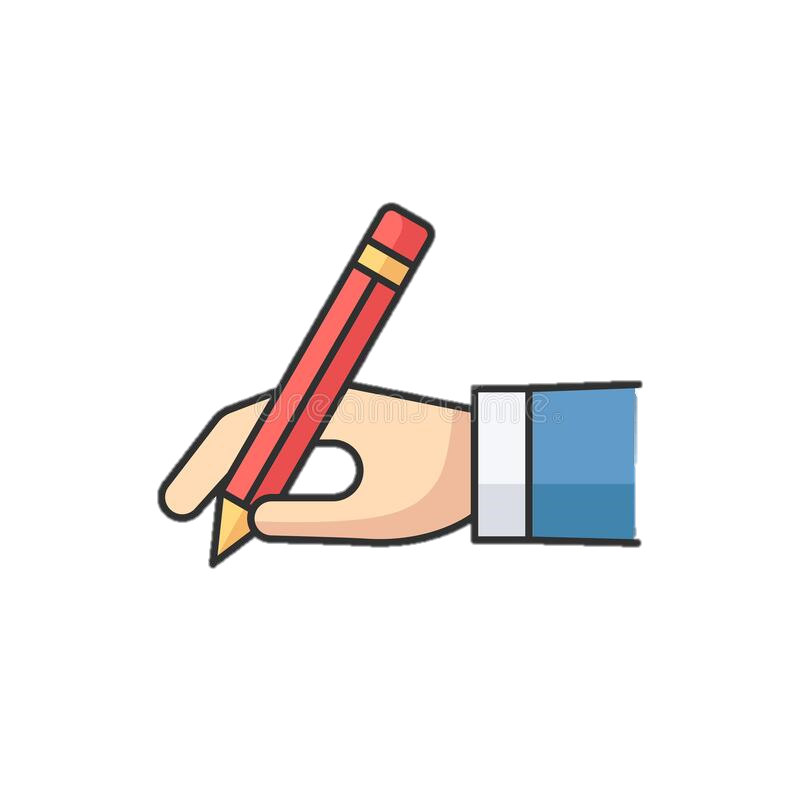 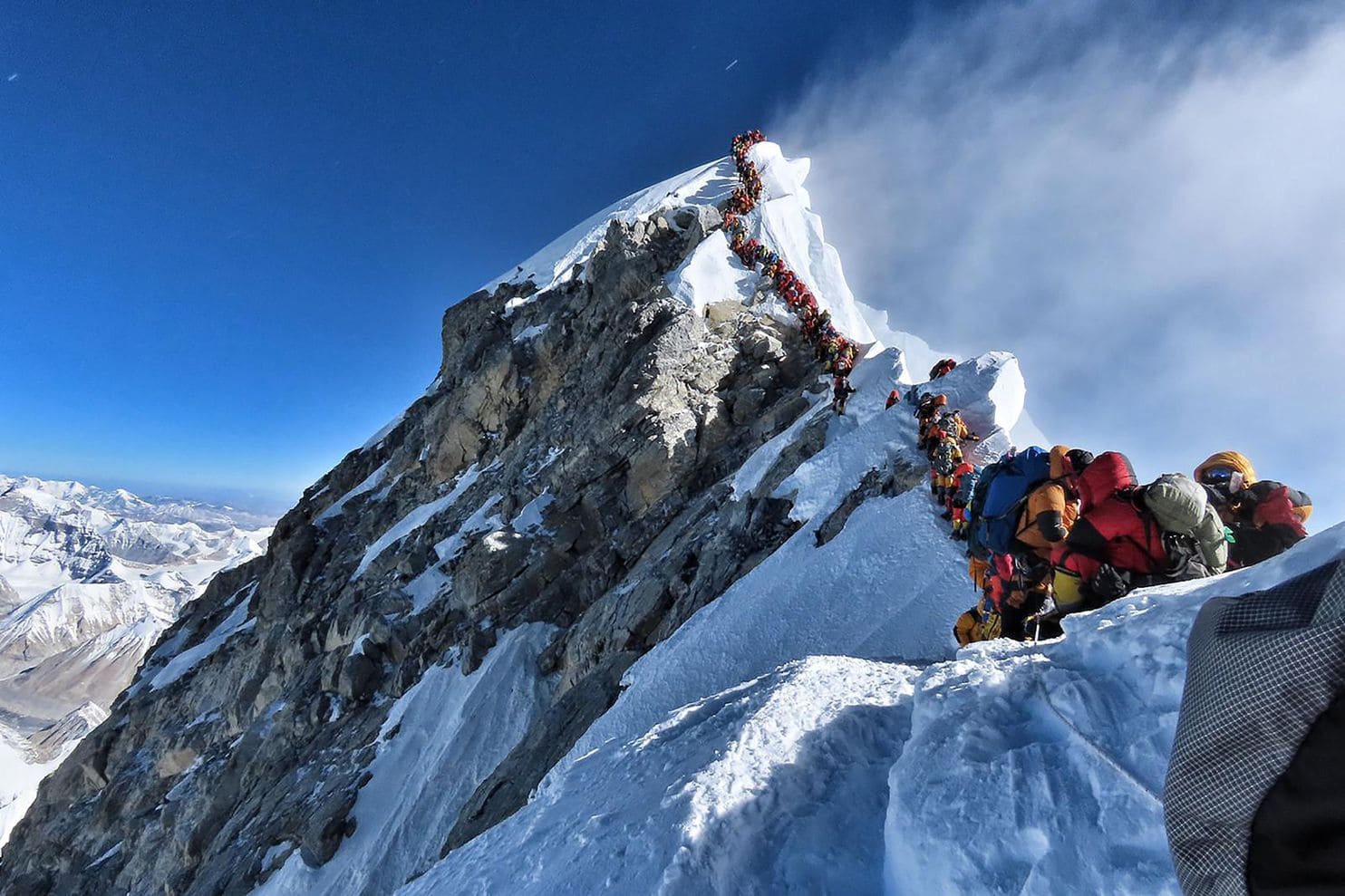 Tên đỉnh núi cao nhất Thế Giới?
Everest
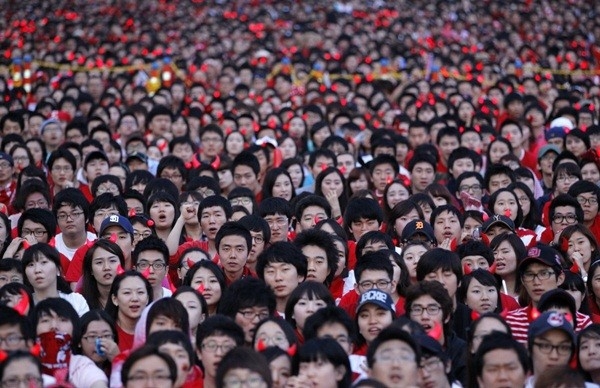 Đất nước có dân số lớn nhất Thế Giới?
Trung Quốc
Tên bức tường thành nổi tiếng của Trung Quốc?
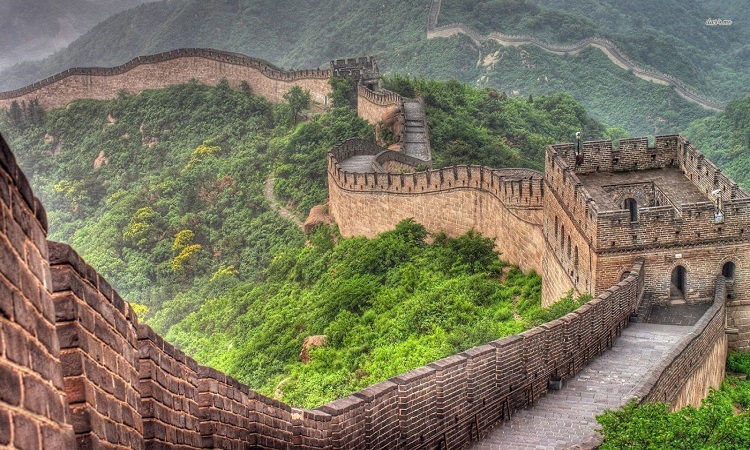 Vạn Lí Trường Thành
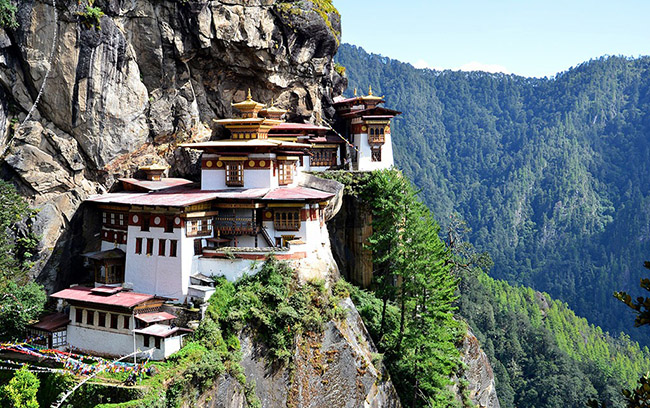 Một trong những nơi linh thiêng nhất ở Bhutan,?
Tu viện Hang Cọp
[Speaker Notes: Paro Taktsang là một trong những nơi linh thiêng nhất ở Bhutan, thường được gọi là Tu viện Taktsang Palphug, tên tiếng Anh là Tiger’s Nest Monastery (Tu viện Hang cọp). Quần thể được xây dựng vào năm 1692, xung quanh hang động Taktsang Senge Samdup, nơi tương truyền rằng Guru Padmasambhava đã ngồi thiền trong ba năm, ba tháng, ba tuần, ba ngày ba giờ vào thế kỷ thứ 8. Ông được xem là người khai sinh ra Phật giáo Bhutan và là vị thần bảo hộ của dân nước này.
Tu viện được xây dựng trên vách đá ở độ cao 900m so với thung lũng Paro (tức là khoảng gần 3.000m so với mực nước biển). Các ngôi điện chính và những khu nhà ở được thiết kế khéo léo, tùy biến theo địa thế của các hang động và địa hình núi đá. Trong số tám hang động, chỉ có bốn hang là tương đối dễ đi.]
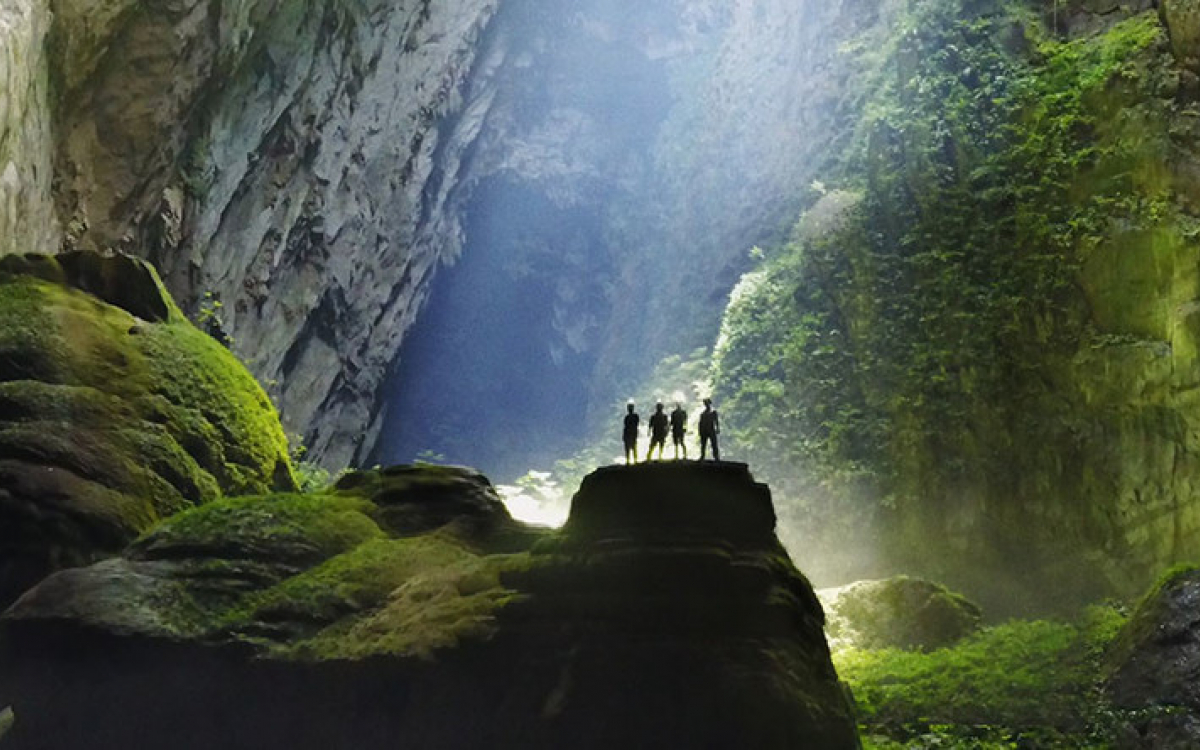 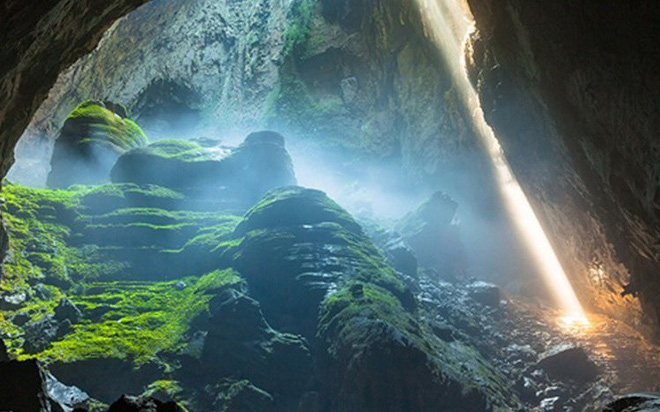 Tên một hang động lớn nhất Thế Giới?
Hang Sơn Đoòng
Tất cả các địa điểm các em vừa tìm được nằm ở châu lục nào?
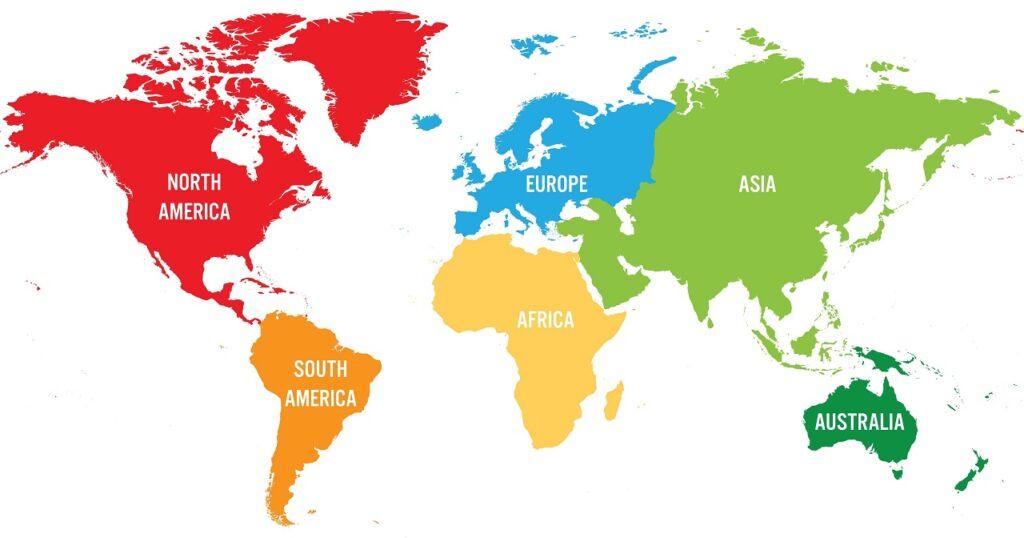 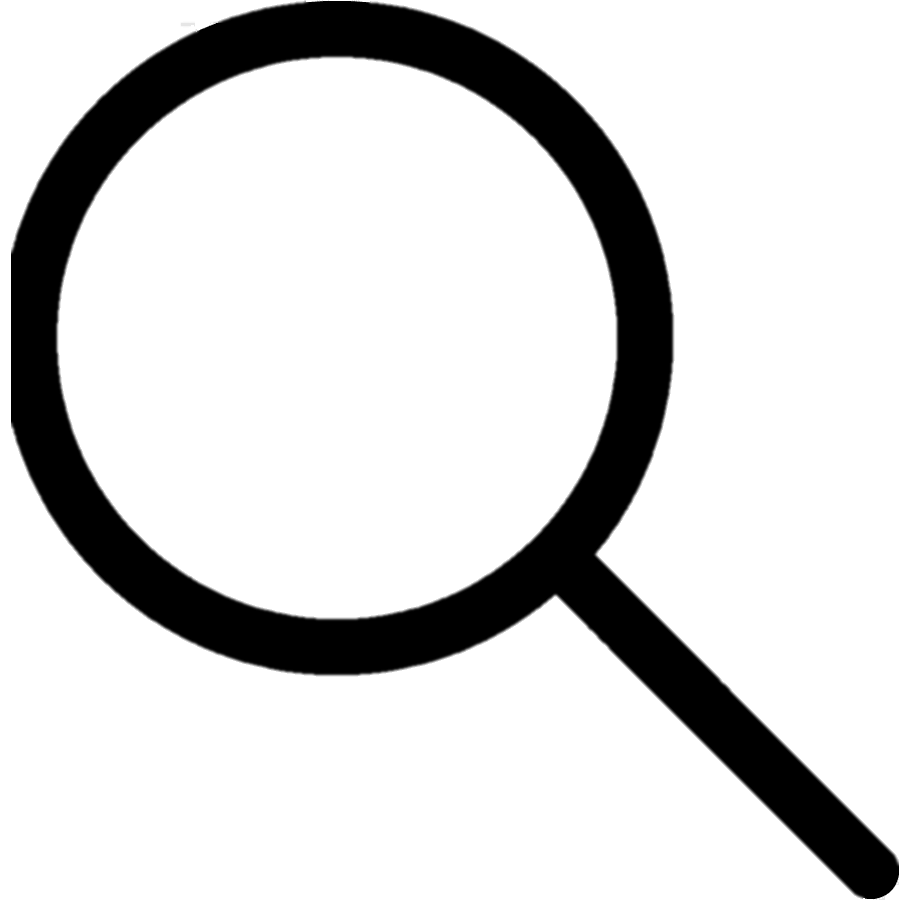 Châu Á
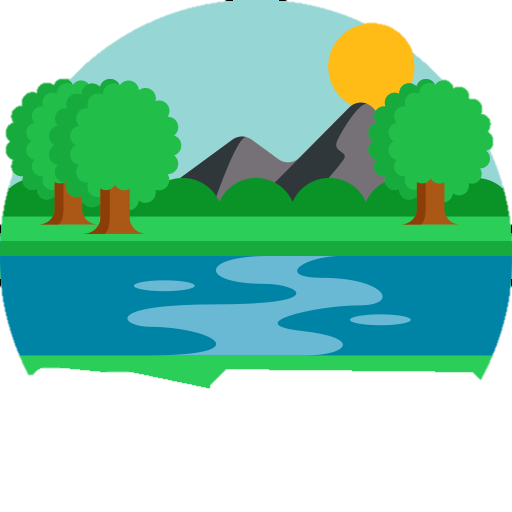 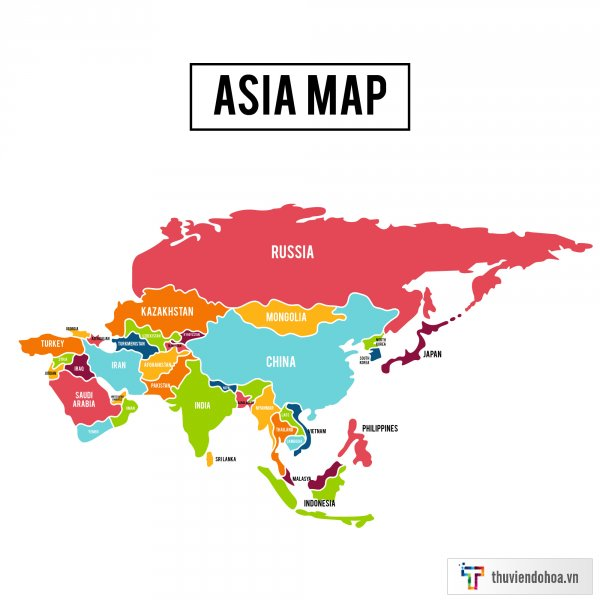 BÀI 1:
VỊ TRÍ ĐỊA LÍ, ĐỊA HÌNH VÀ KHOÁNG SẢN
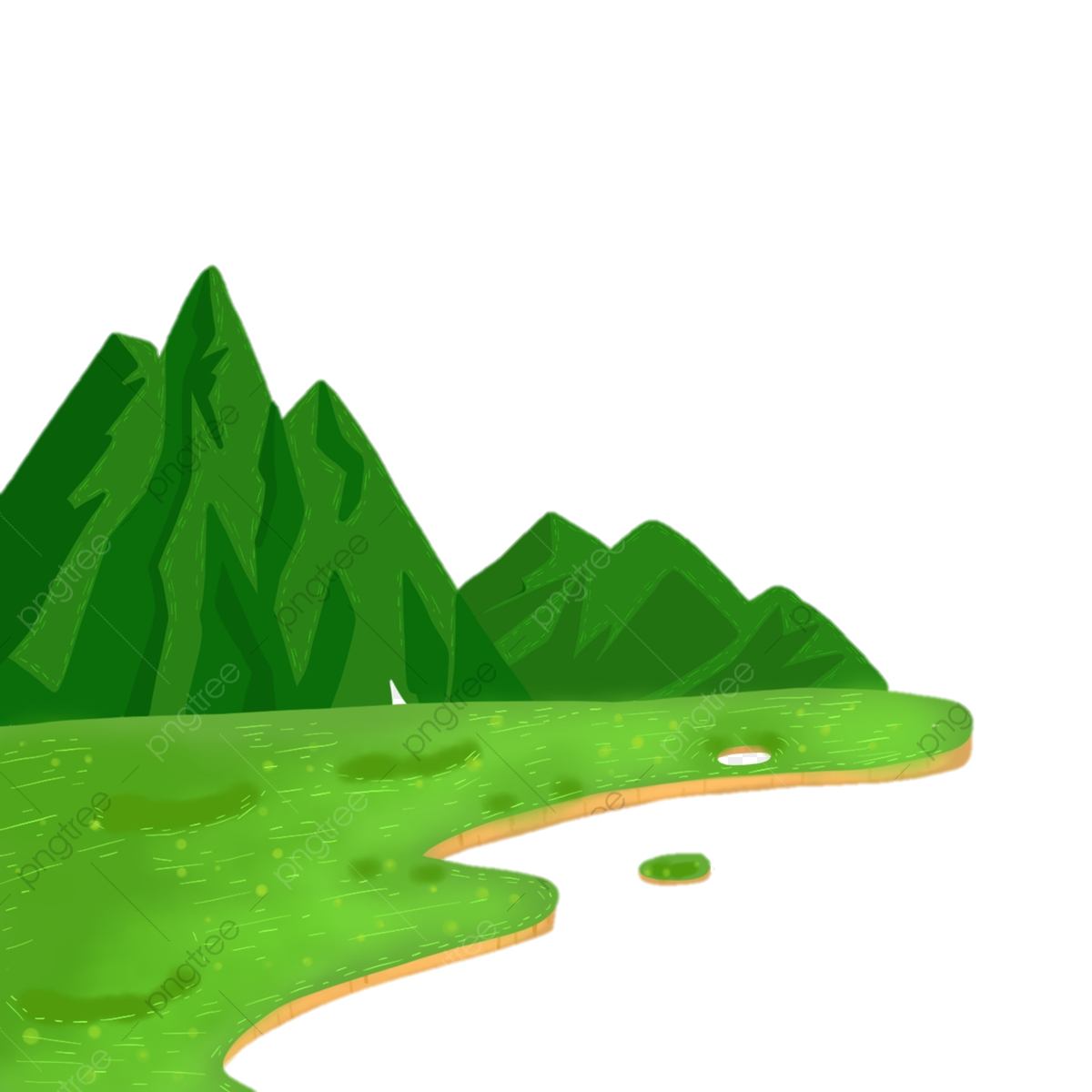 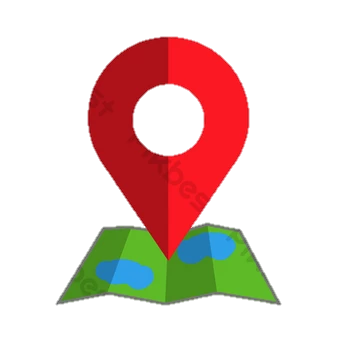 1. VỊ TRÍ ĐỊA LÍ VÀ KÍCH THƯỚC CỦA CHÂU Á
HS sau không chọn trùng từ khóa của HS trước
Sau đó gấp SGK lại
Nghiên cứu SGK/4 trong 2 phút
Hoạt động cá nhân
GV bốc thăm (quay số)  HS trả lời
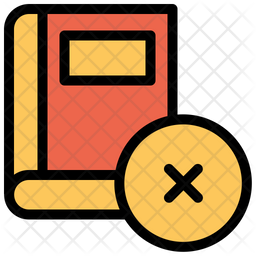 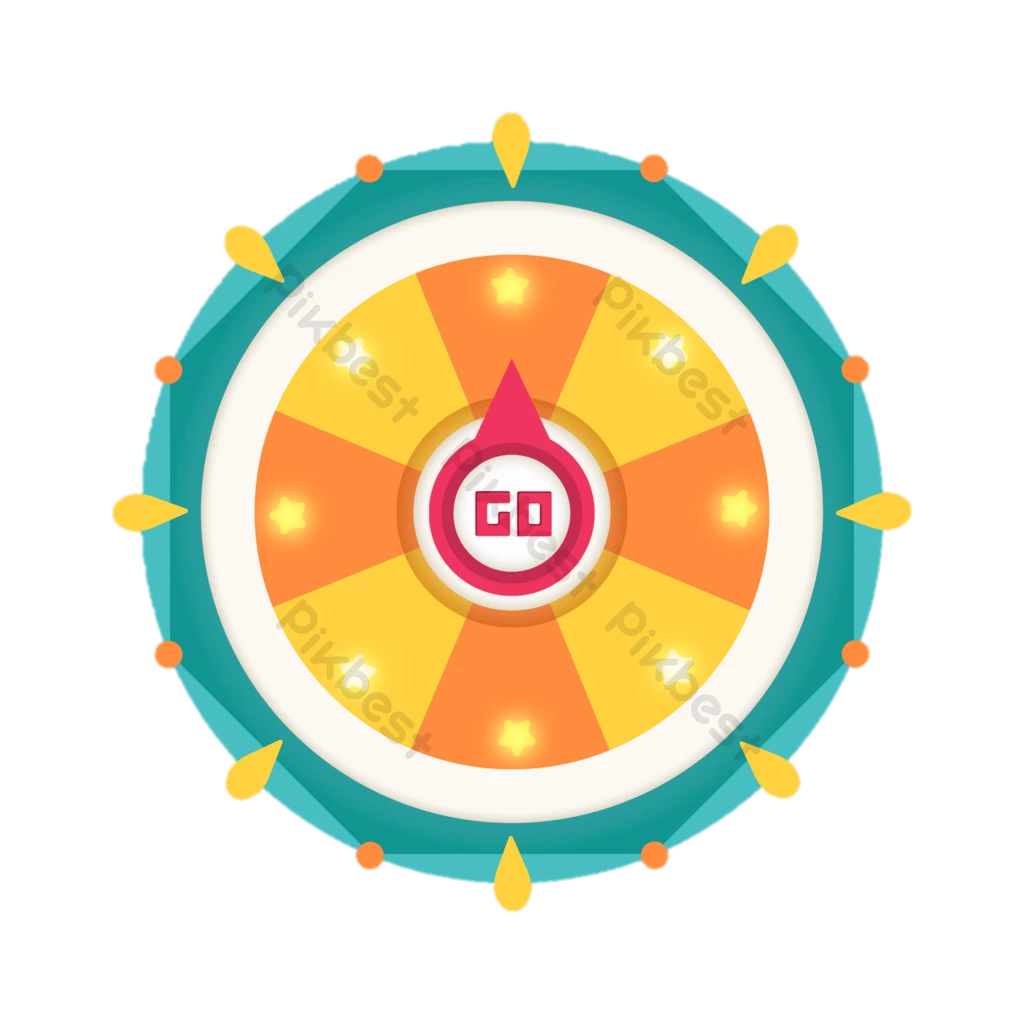 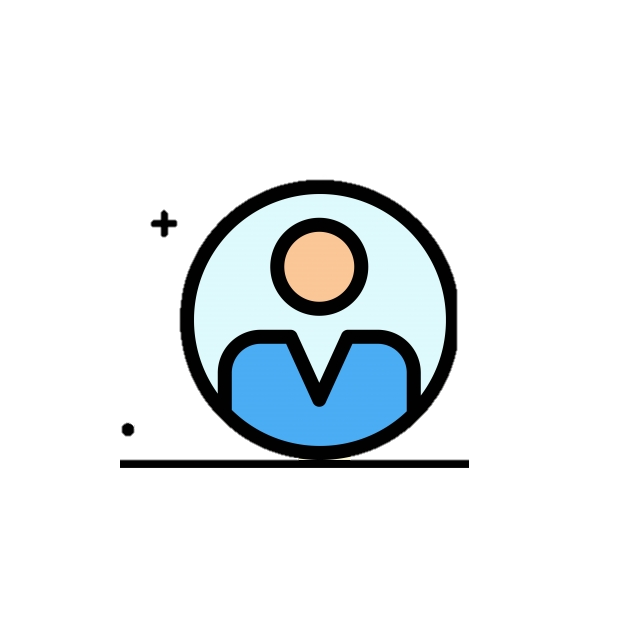 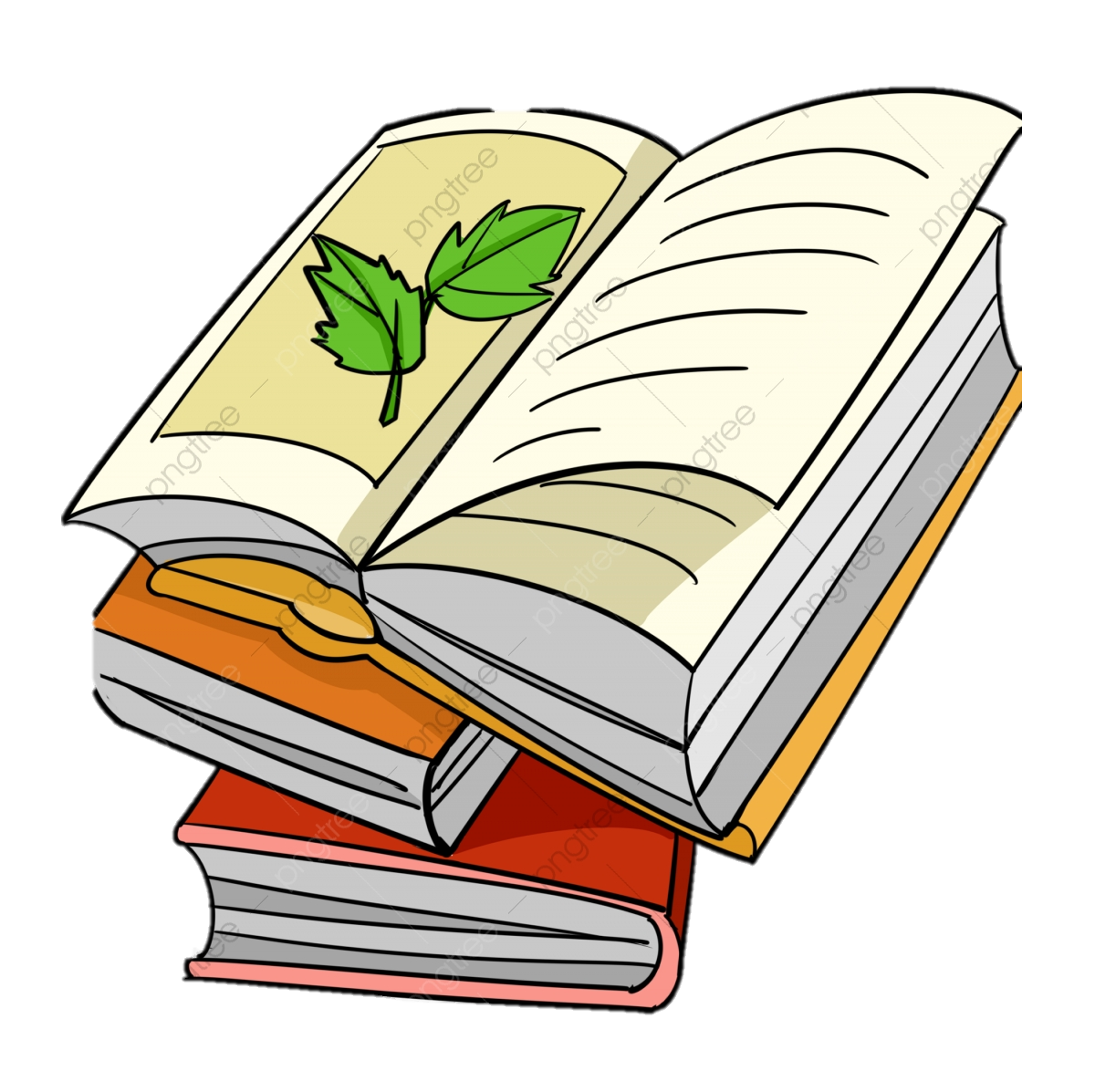 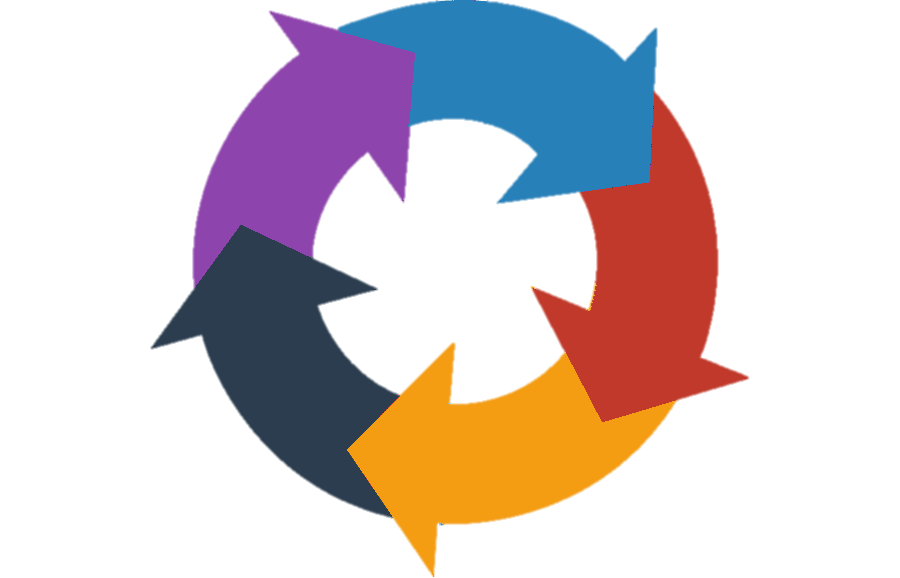 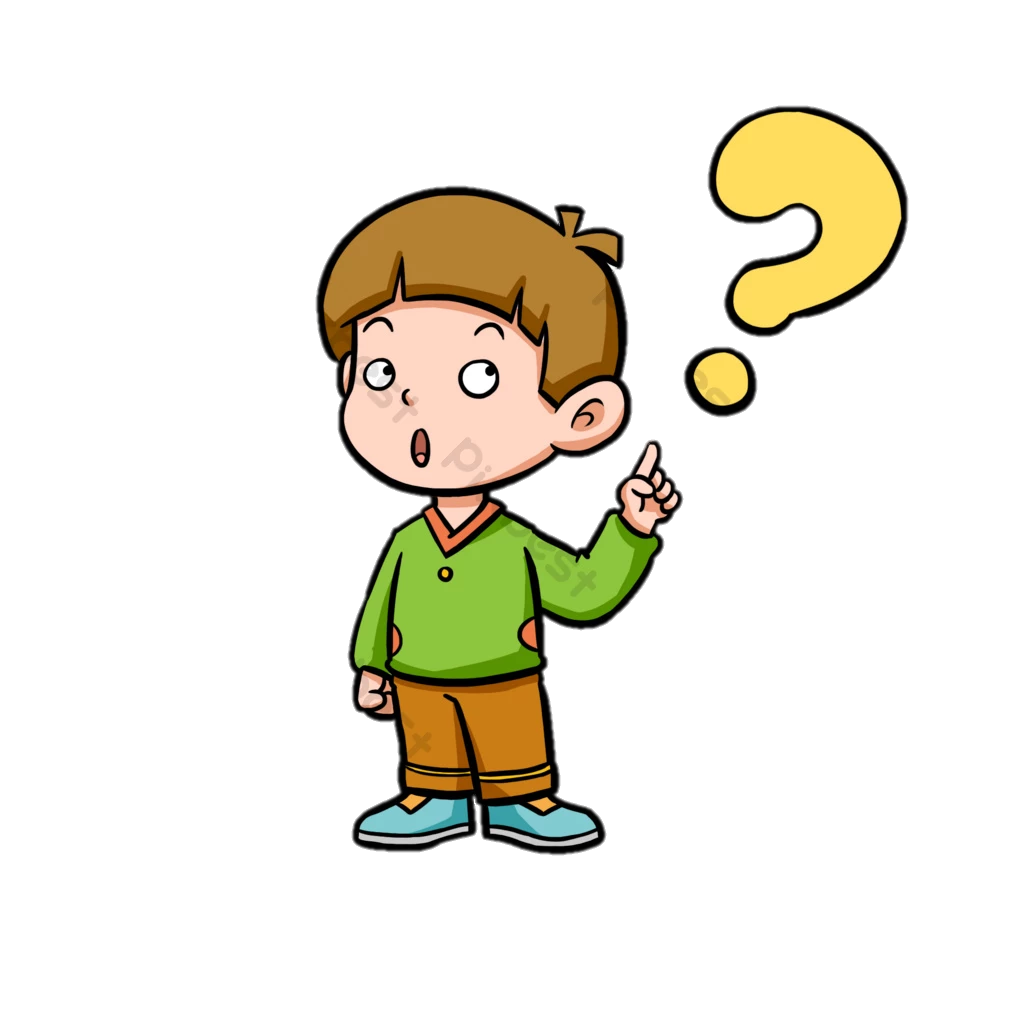 Chọn những từ khóa đúng về đặc điểm vị trí và kích thước của châu Á mà em biết, giải thích từ khóa đó nói về điều gì?
TỪ KHÓA VỀ VỊ TRÍ VÀ KÍCH THƯỚC CỦA CHÂU Á
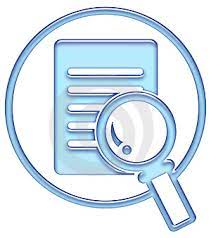 Tiếp giáp với 3 đại dương
Tiếp giáp với 2 châu lục
Tiếp giáp với 4 châu lục
Tiếp giáp Đại Tây Dương
Tiếp giáp với 2 đại dương
41,5 triệu km2
43,5 triệu km2
44,4 triệu km2
Tiếp giáp với Châu Phi
Tiếp giáp Ấn Độ Dương
Tiếp giáp với Châu Mĩ
Tiếp giáp với Nam Cực
Bộ phận của lục địa Á-Âu
Bộ phận của lục địa Phi
Nơi rộng nhất 9200km
Diện tích lớn nhất TG
Nơi rộng nhất 8050km
Diện tích lớn thứ 2 TG
Tiếp giáp với Châu Âu
Tiếp giáp với Bắc Băng Dương
Kéo dài từ vùng cực Bắc  Xích đạo
Kéo dài từ vùng cực Bắc  cực Nam
Kéo dài từ vùng cực Nam  Xích đạo
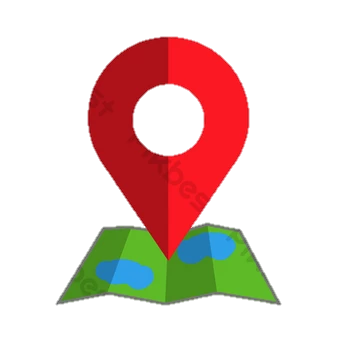 1. VỊ TRÍ ĐỊA LÍ VÀ KÍCH THƯỚC CỦA CHÂU Á
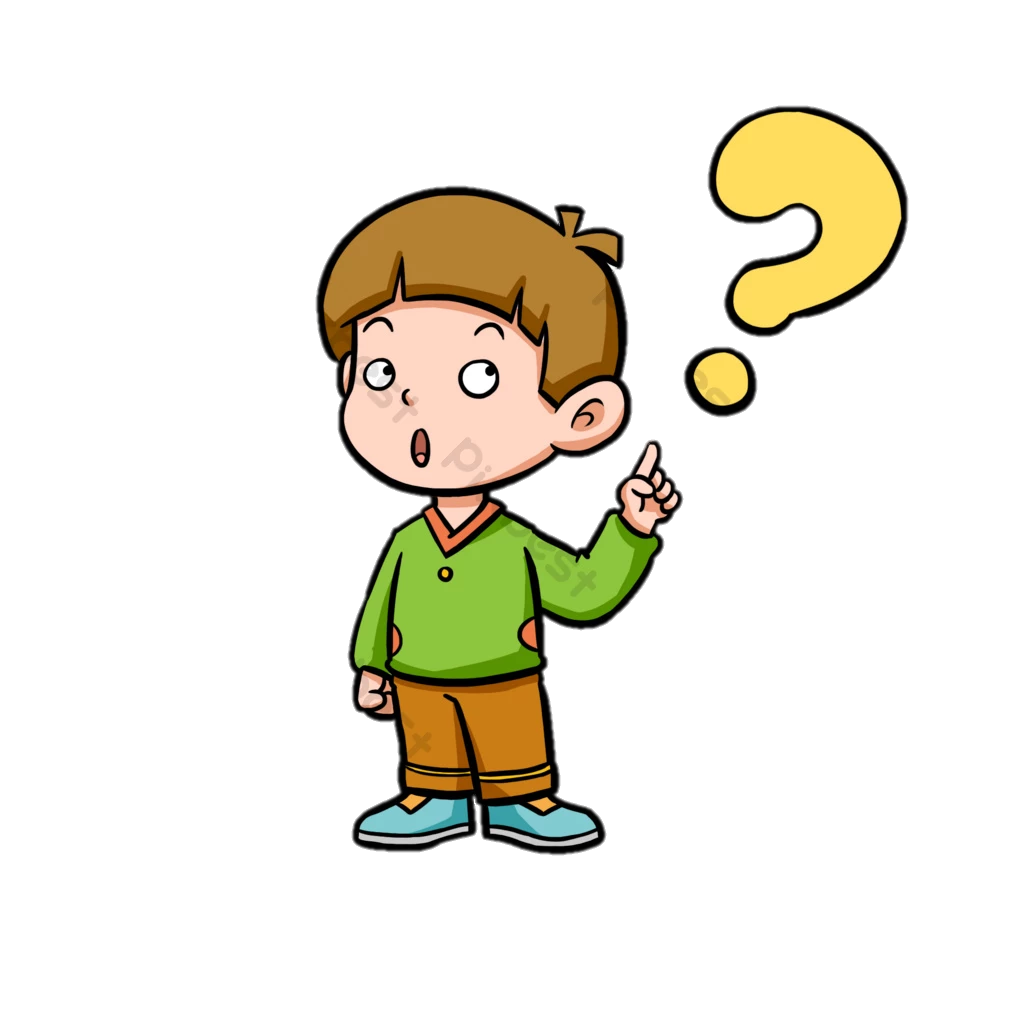 Quan sát bản đồ, cho biết vị trí địa lí của châu Á?
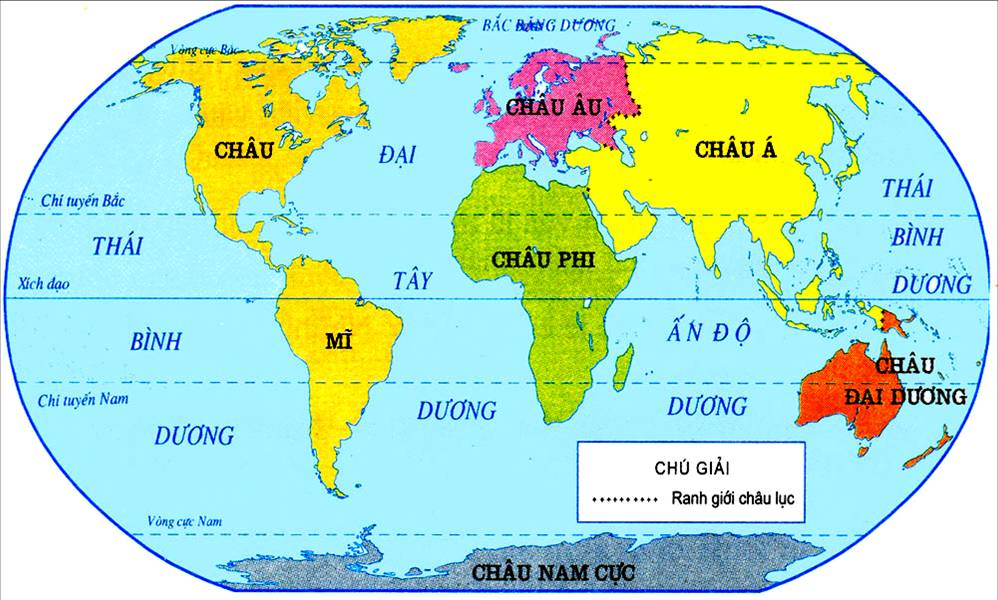 Nằm ở lục địa Á-Âu
Nằm ở Bán cầu Đông
Đa phần diện tích nằm ở Bắc Bán Cầu
Giáp: châu Âu, Phi
Giáp: TBD, AĐD, BBD
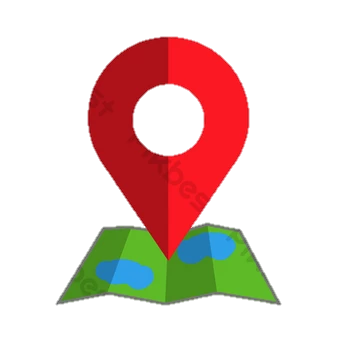 1. VỊ TRÍ ĐỊA LÍ VÀ KÍCH THƯỚC CỦA CHÂU Á
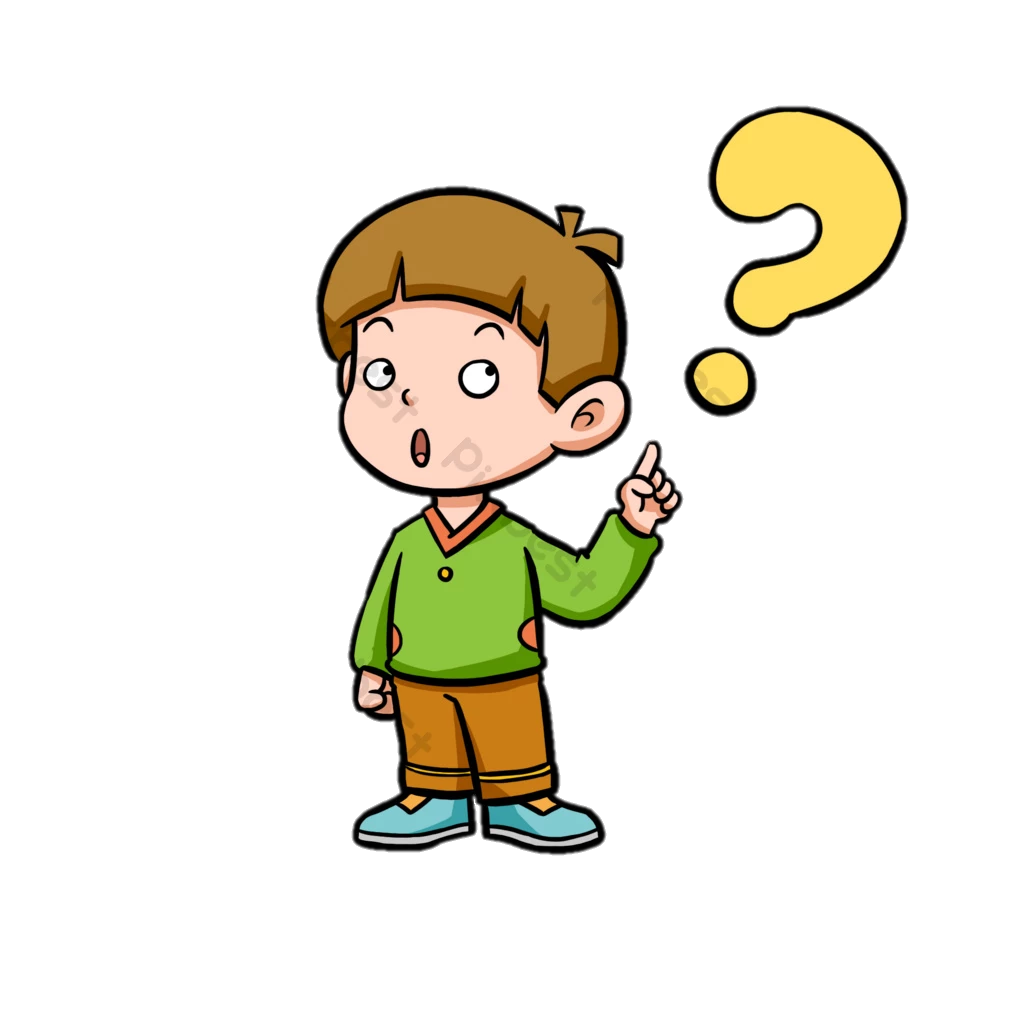 Qua bảng số liệu, em có nhận xét gì về diện tích của châu Á?
Diện tích lớn nhất Thế Giới
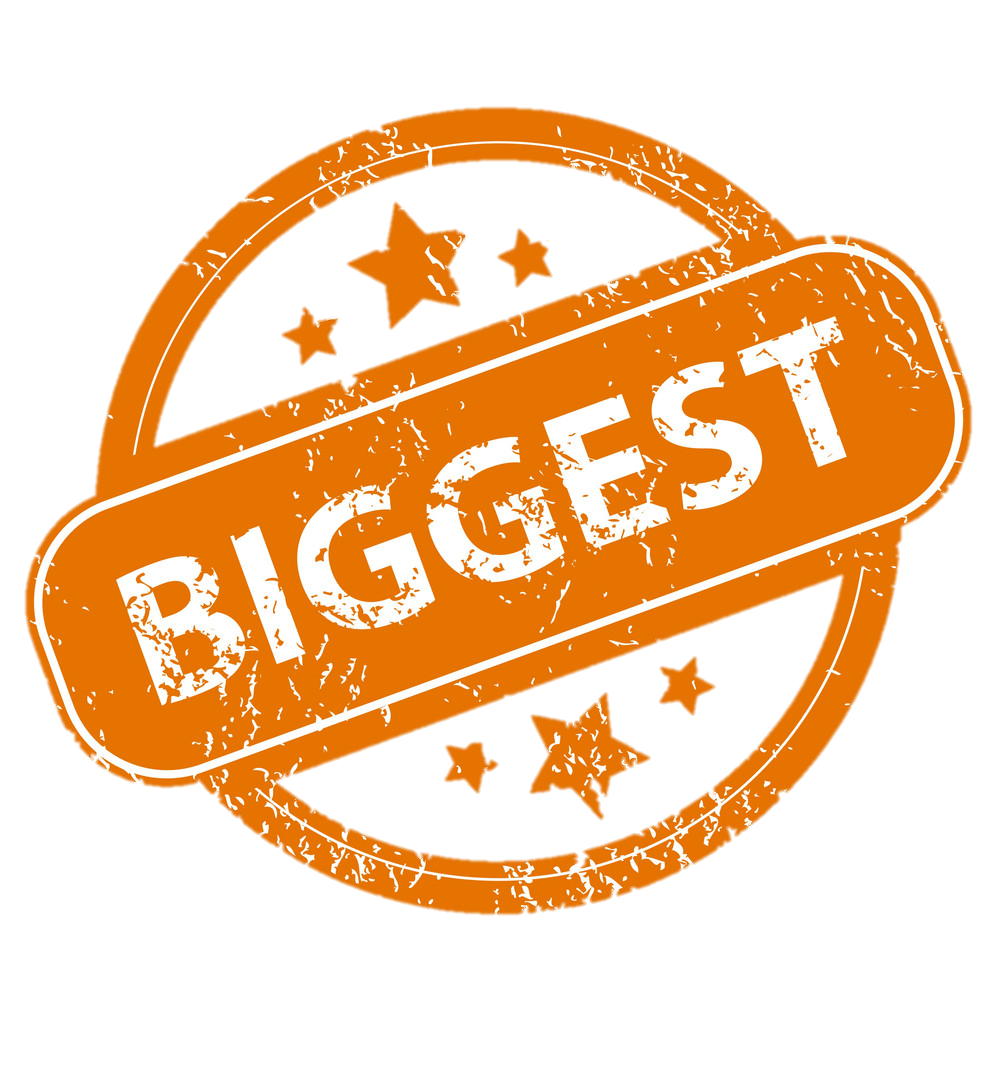 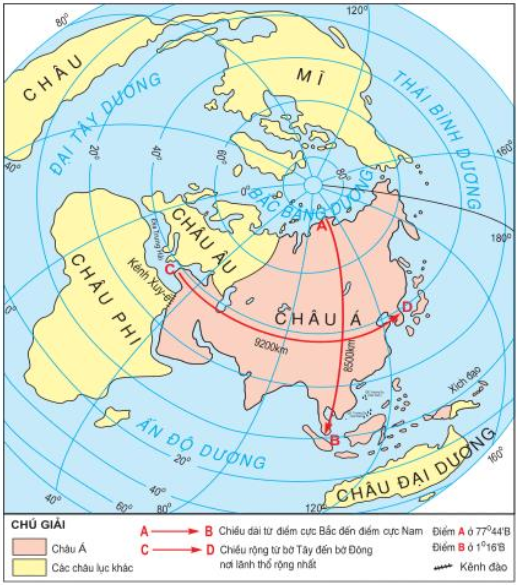 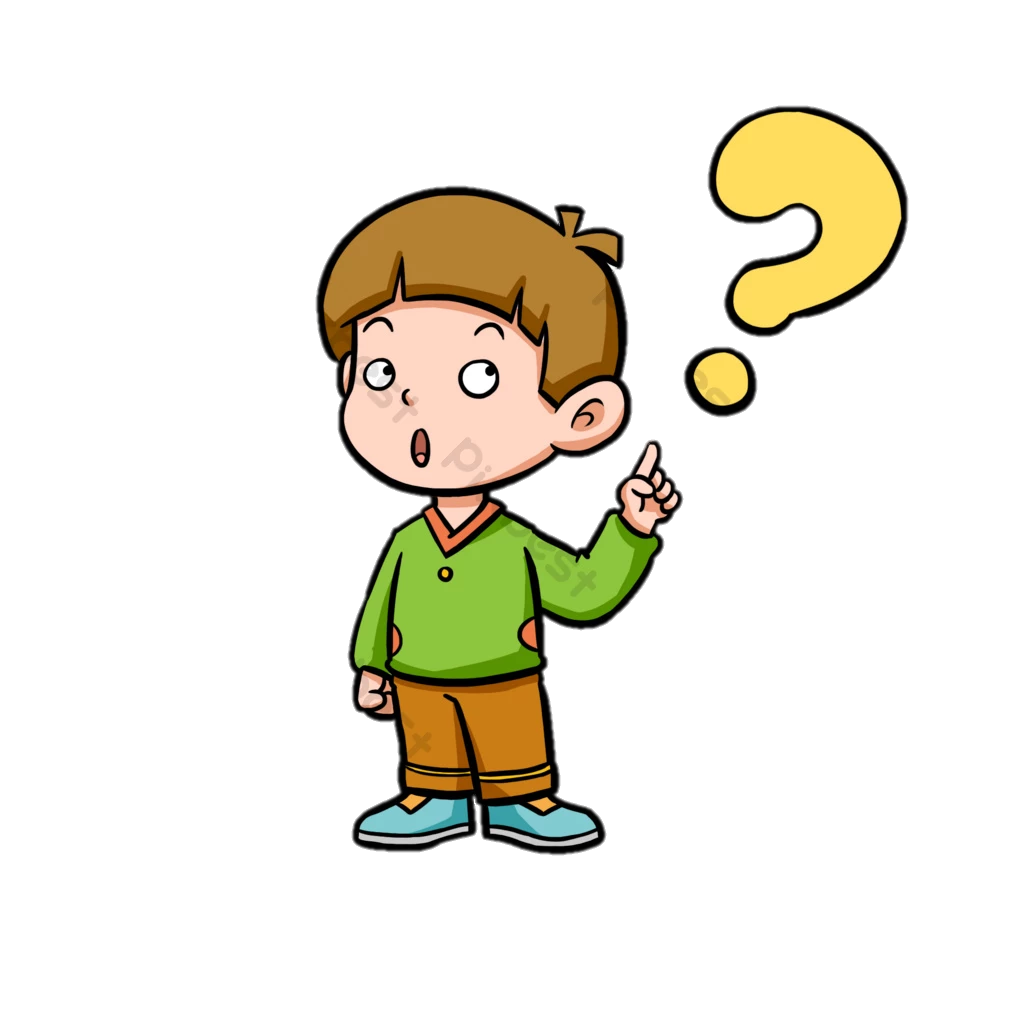 Dựa vào lược đồ, nhận xét về kích thước lãnh thổ của châu Á?
Mũi Chê-liu-xkin (Nga)
77044’B
Chiều dài từ điểm cực Bắc đến điểm cực Nam (AB): …………………………….
8500 km
Chiều rộng từ bờ Tây sang bờ Đông, nơi lãnh thổ mở rộng nhất (CD): …………………………….
9200 km
8500 km
9200 km
Châu lục rộng nhất Thế Giới.
Trải dài từ vùng xích đạo đến vùng cực Bắc.
Mũi Pi-ai (Malaysia)
1016’B
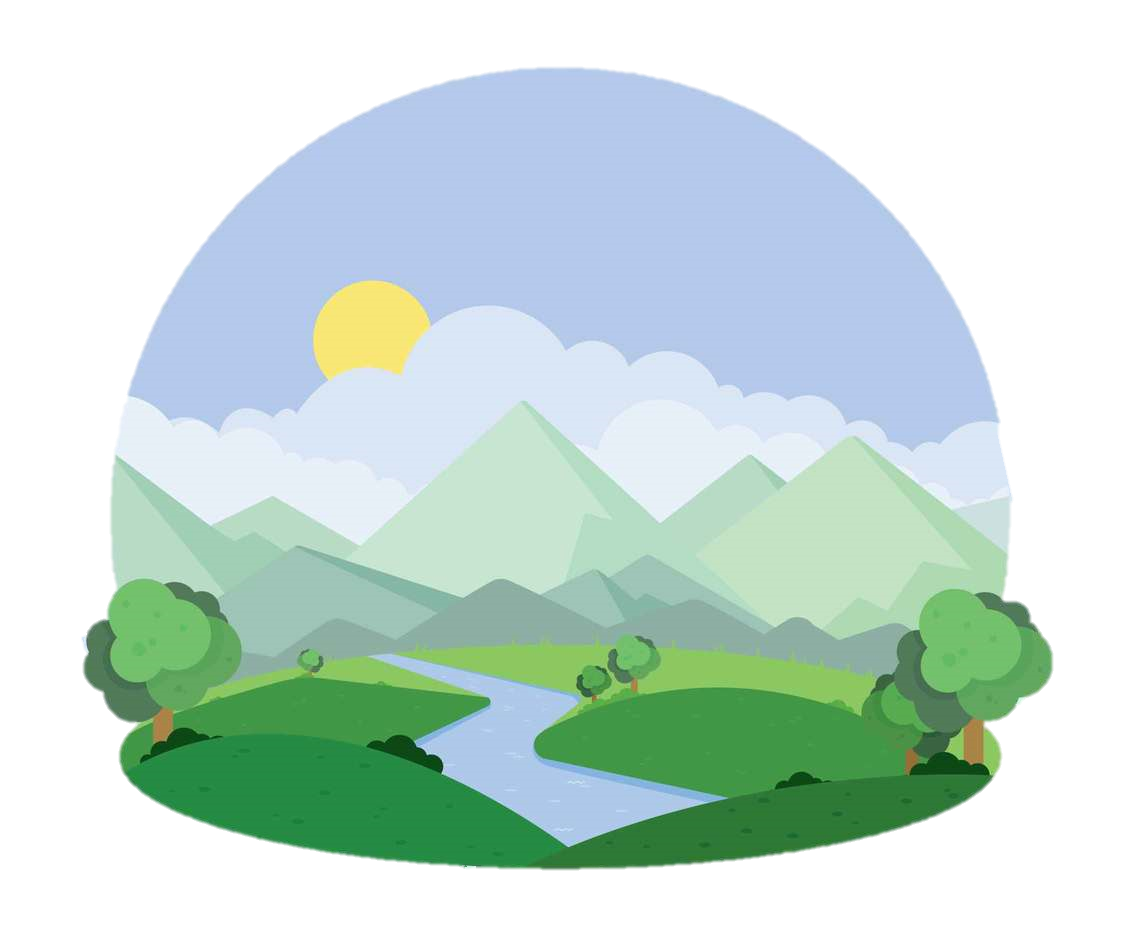 2. ĐẶC ĐIỂM ĐỊA HÌNH VÀ KHOÁNG SẢN
Quan sát  bản đồ, đọc SGK
Hoạt động nhóm: 6 nhóm
Chuẩn bị Giấy A1, bút, màu
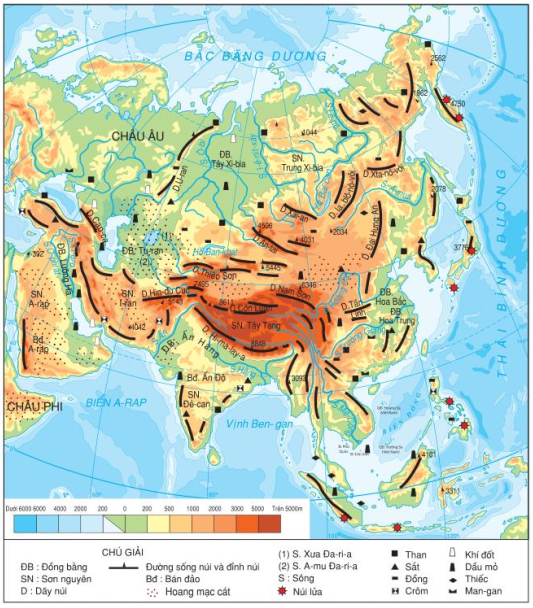 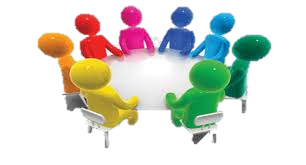 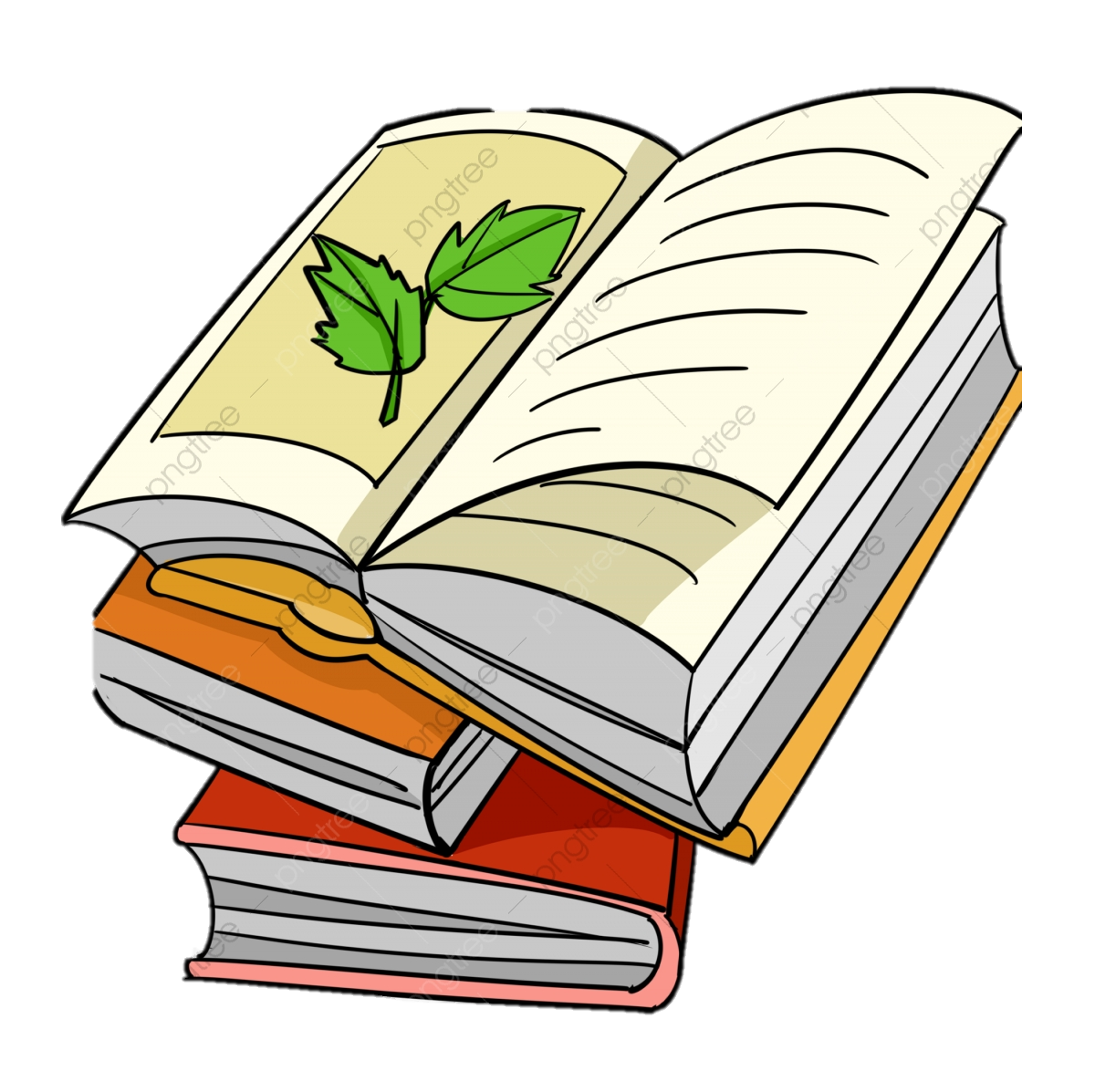 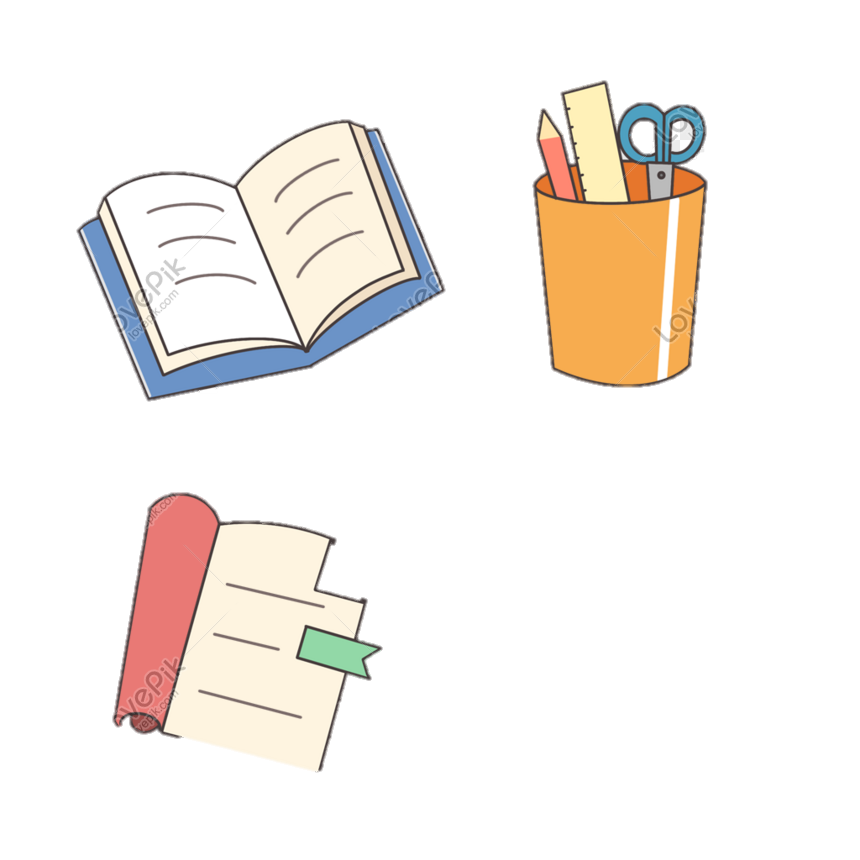 Hình thức: midmap
Thời gian hoàn thành: 10 phút
Hết giờ, các nhóm đi tham quan SP
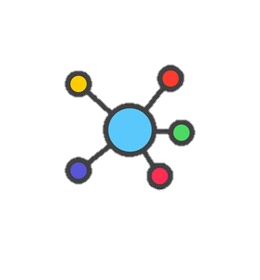 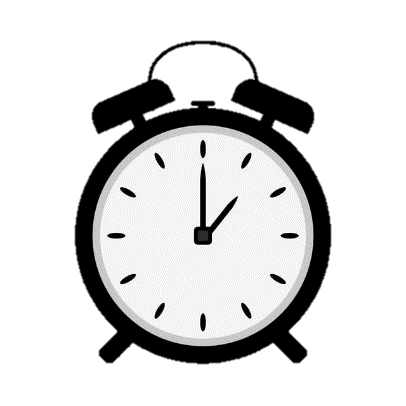 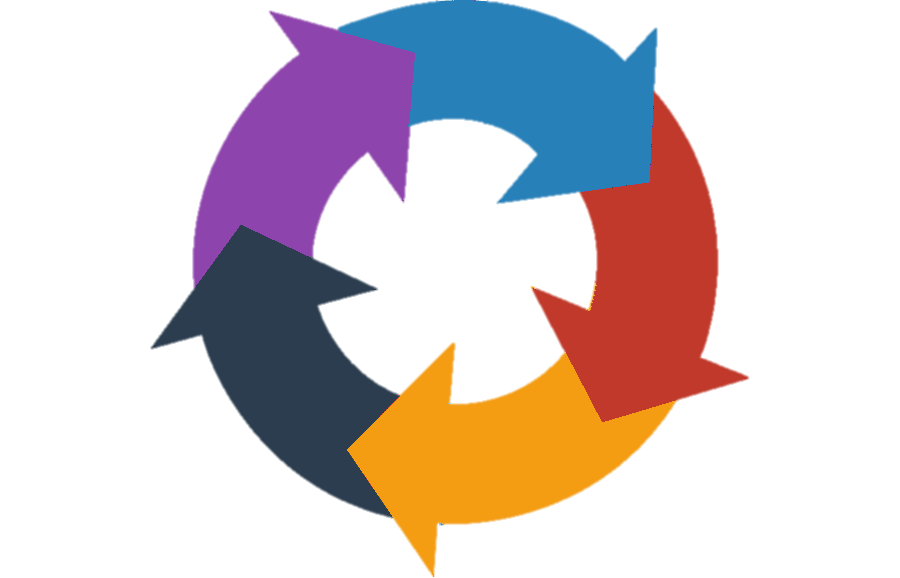 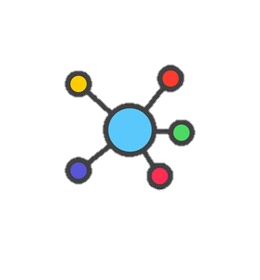 Vẽ midmap
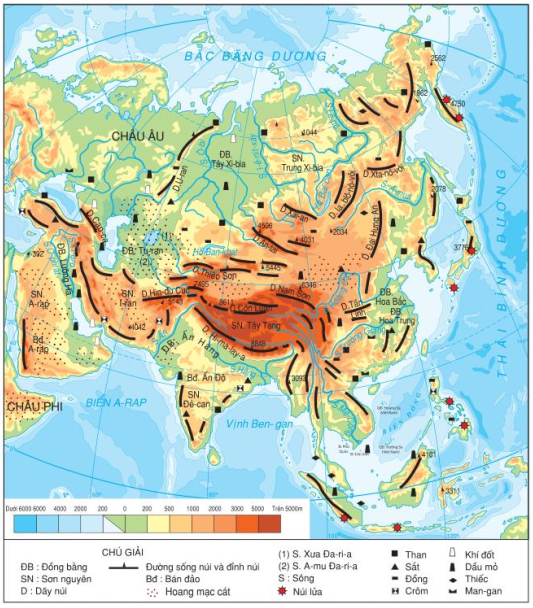 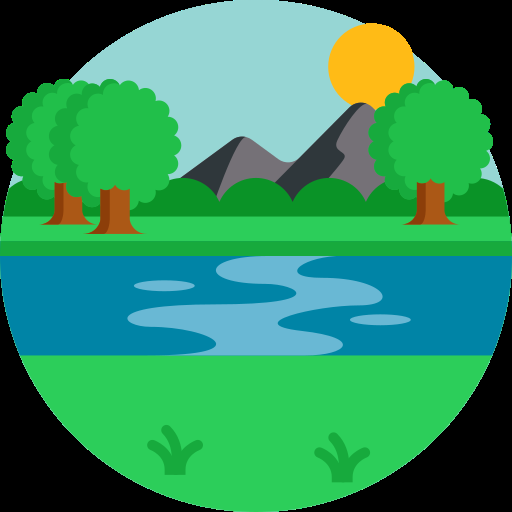 ……………
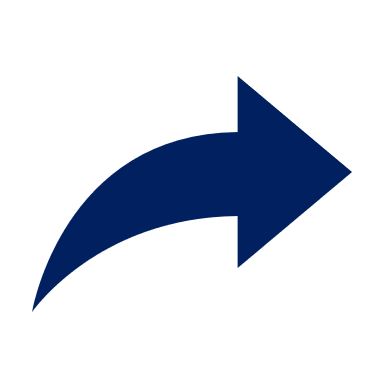 Khoáng sản
Địa hình và khoáng sản
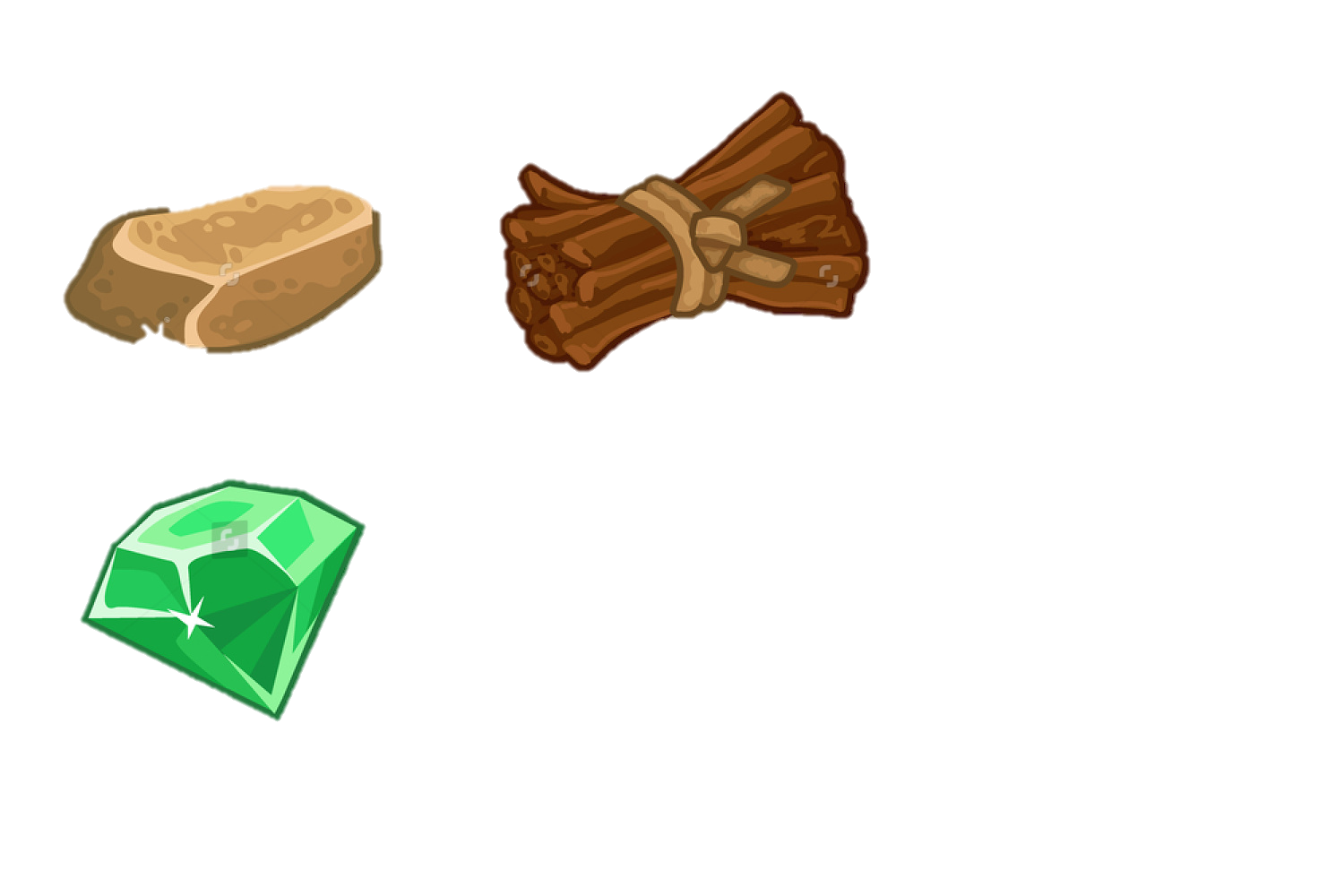 Địa hình
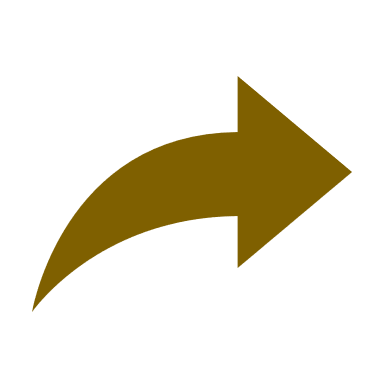 …………..
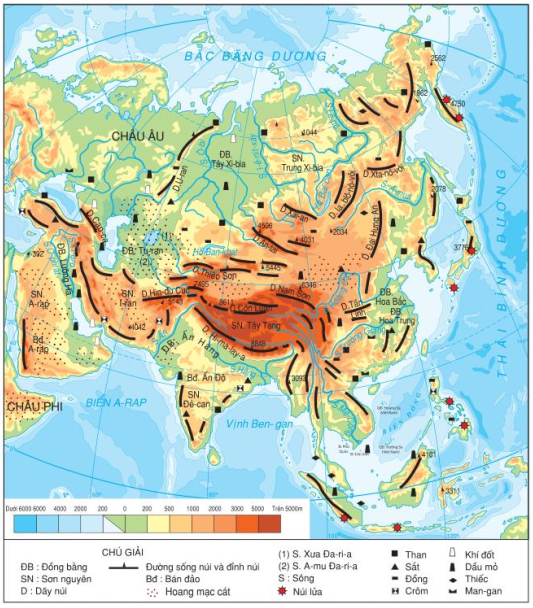 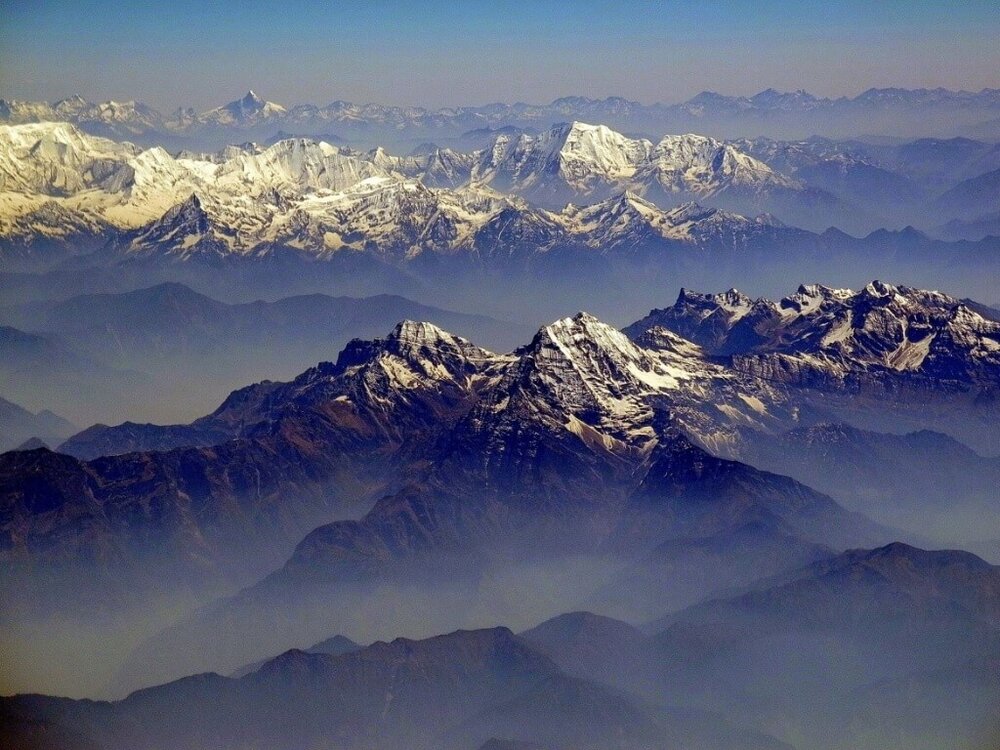 D.An-tai
D.Đại Hưng An
D.Thiên Sơn
D.Himalaya
Đỉnh Everest (8,848 m) – nóc nhà của TG -  nằm trên dãy Himalaya ở biên giới Nepal và Tây Tạng.
[Speaker Notes: https://travel.com.vn/du-lich-bang-hinh-anh/10-diem-den-cua-trung-dong-dep-quothut-honquot-du-khach-v787.aspx]
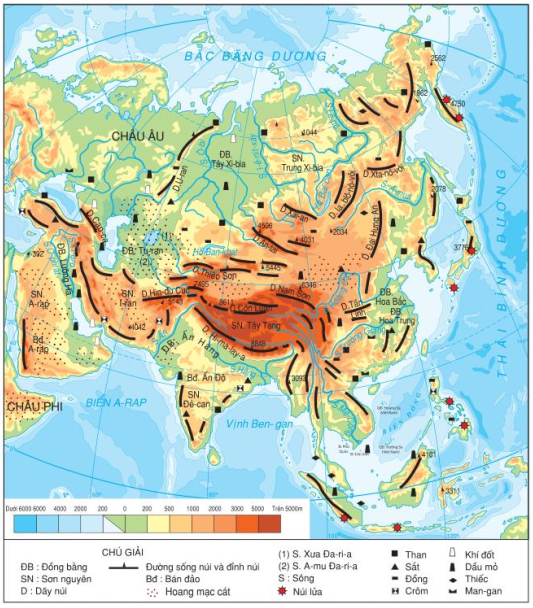 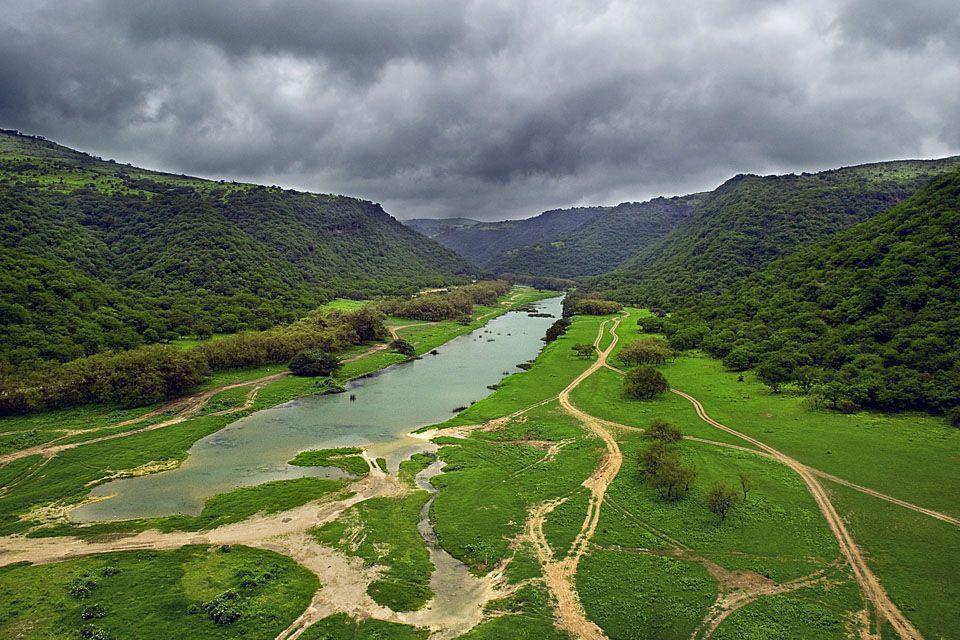 Al-Hasa Oasis - ốc đảo tự nhiên lớn nhất Saudi Arabia và cả châu Á.
SN Trung Xi-bia
SN I-ran
SN Tây Tạng
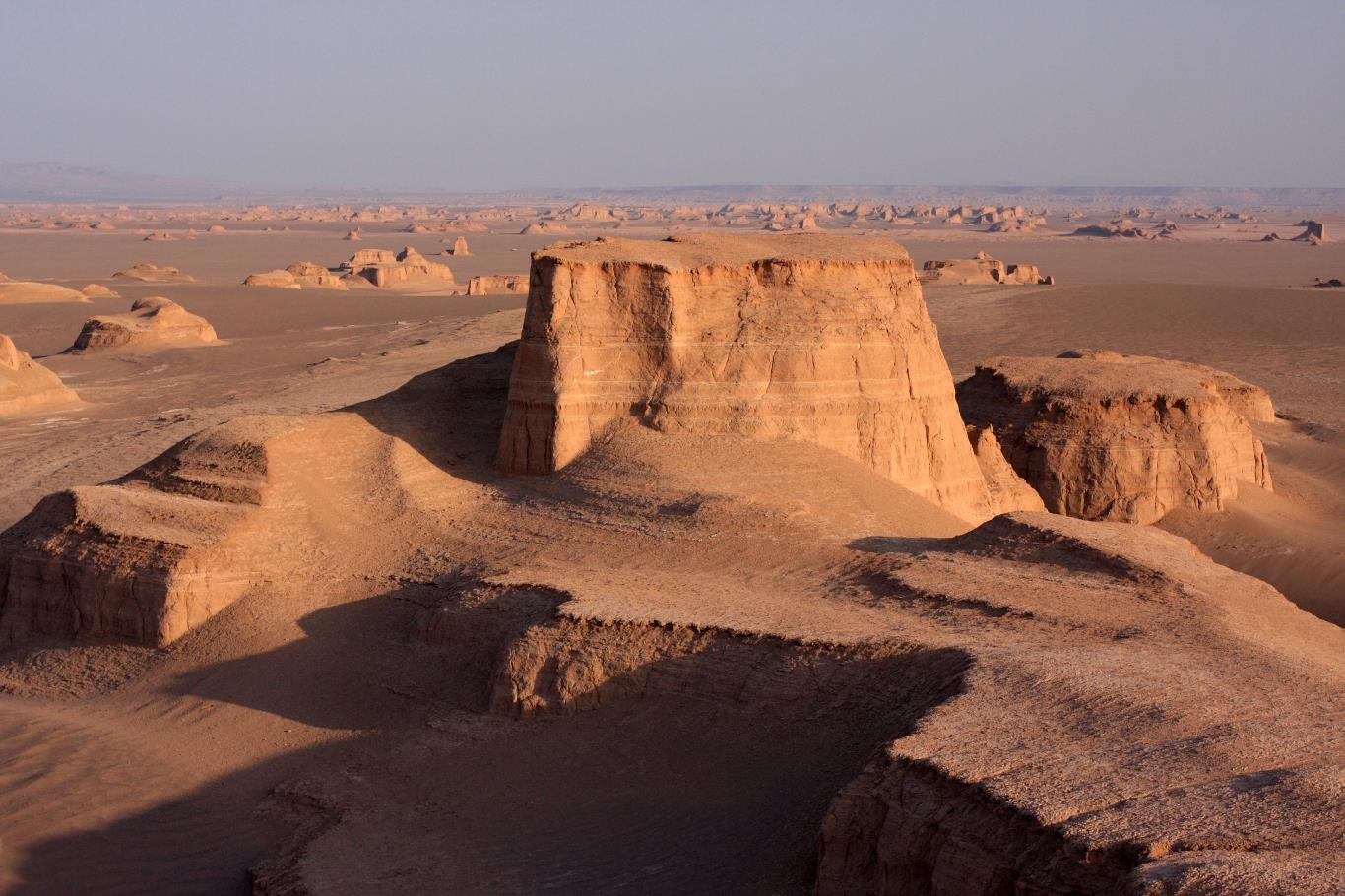 Kỳ quan Kaluts (Iran): gồm những bức tường đã bị sa mạc bào mòn.
SN A-rap
SN Đê-can
[Speaker Notes: https://travel.com.vn/du-lich-bang-hinh-anh/10-diem-den-cua-trung-dong-dep-quothut-honquot-du-khach-v787.aspx]
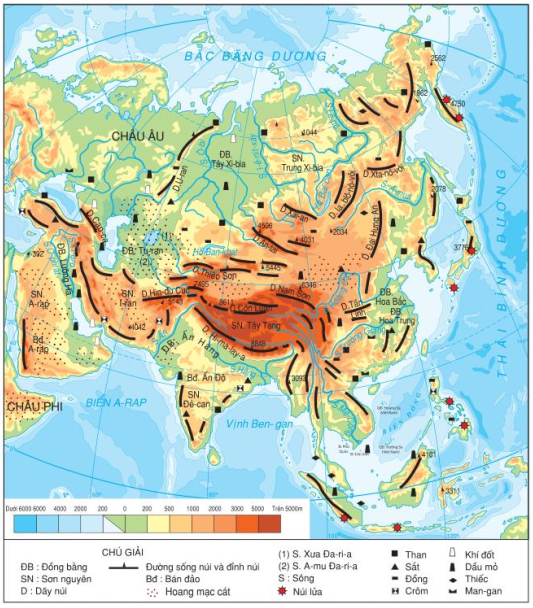 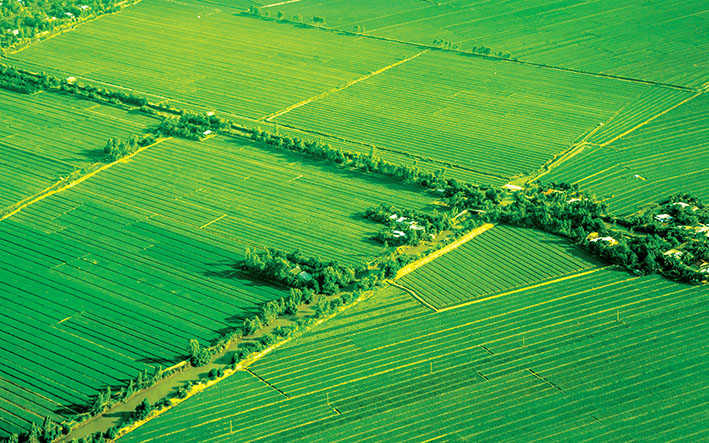 ĐB Tây Xi-bia
ĐB Tu-ran
ĐB Hoa Bắc,
ĐB Hoa Trung
Đồng bằng sông Mê Kông – Việt Nam
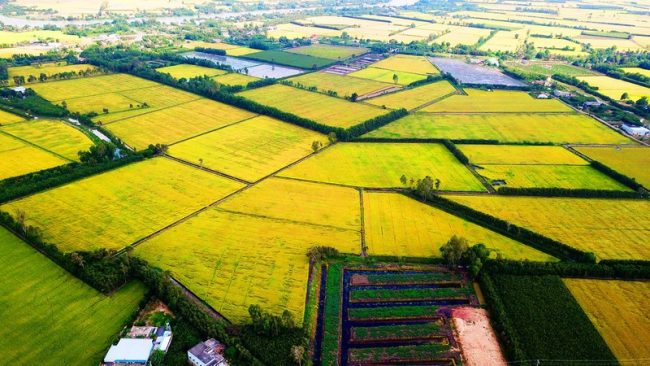 ĐB Lưỡng Hà
ĐB Sông Mê Kông
ĐB Ấn Hằng
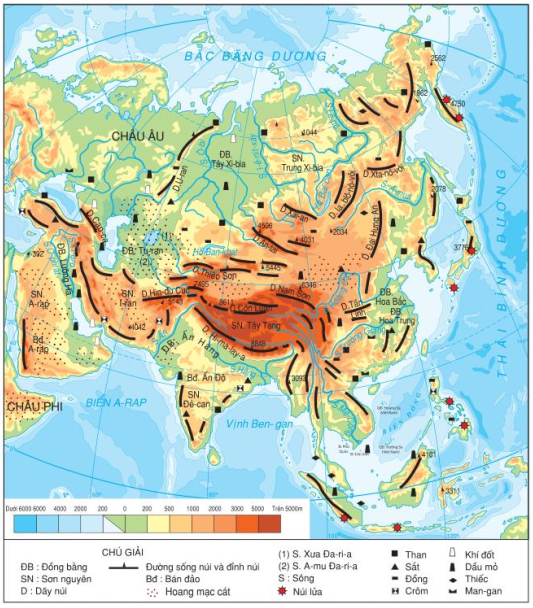 Khoáng sản: phong phú, đa dạng
Than
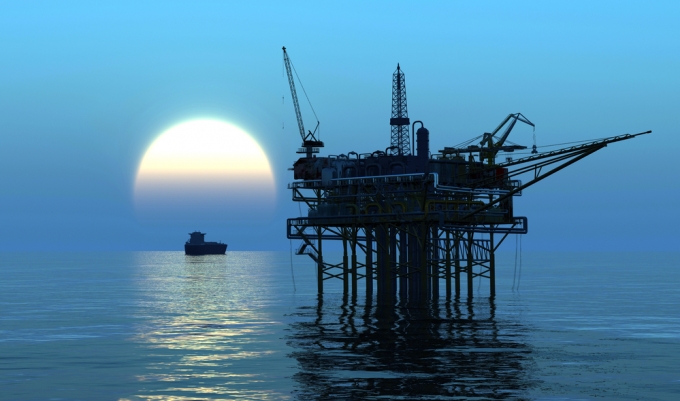 Sắt
Dầu mỏ, khí đốt
Tây Nam Á là khu vực có trữ lượng dầu mỏ, khí đốt lớn nhất thế giới.
NỘI DUNG CHÍNH
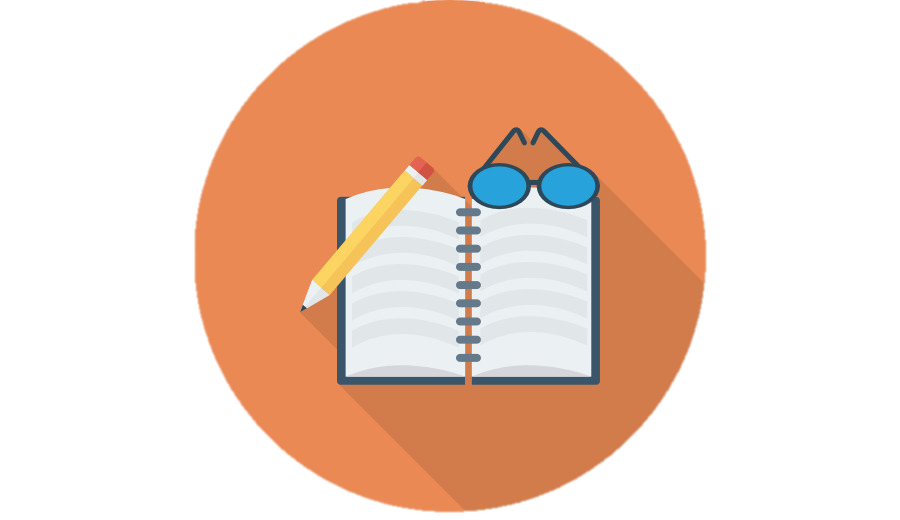 Giáp 2 châu lục (Âu, Phi), 3 đại dương (TBD, AĐD, BBD)
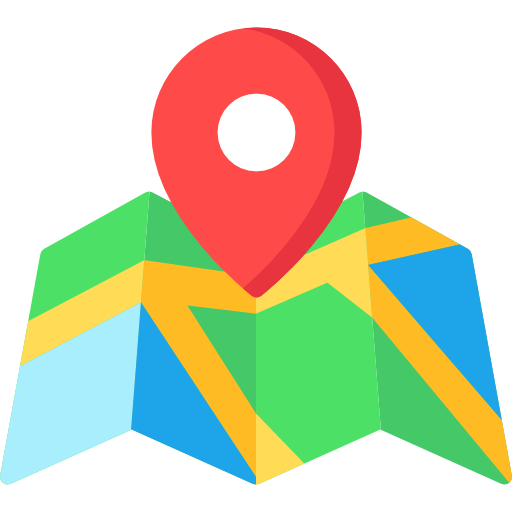 VTĐL
Bộ phận của lục địa Á-Âu, nằm ở Bắc bán cầu
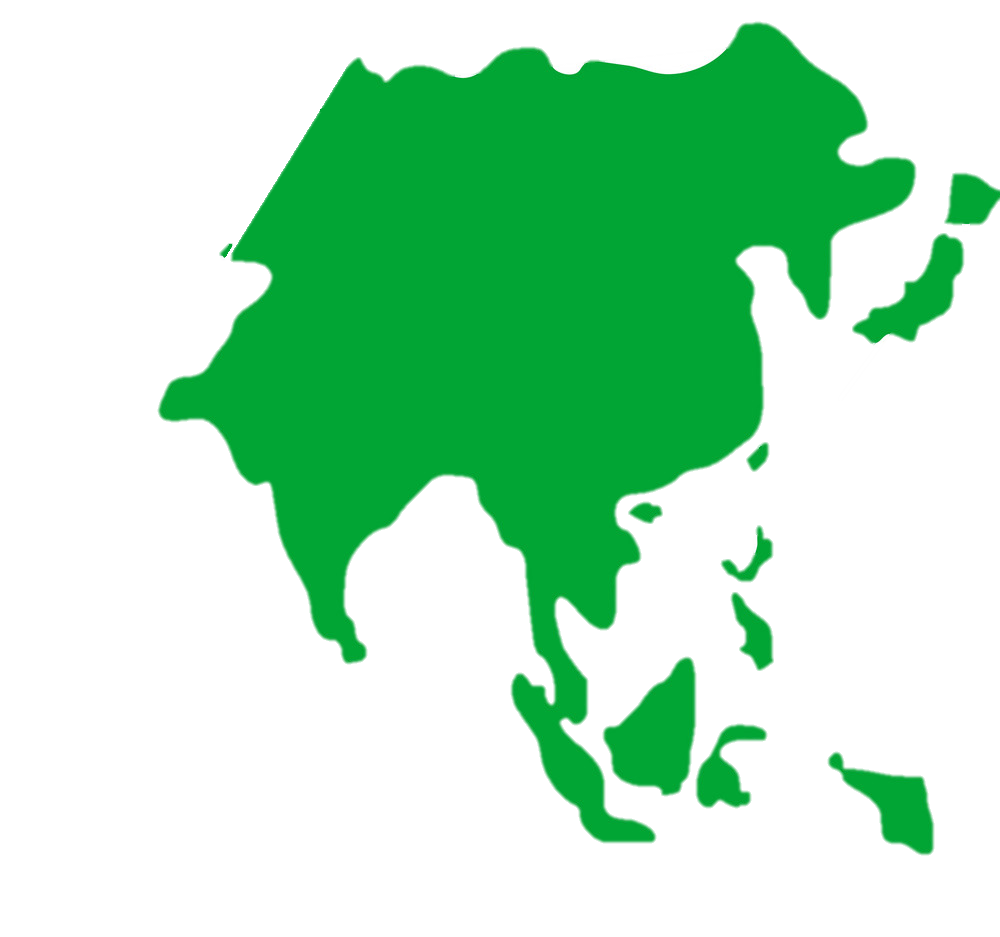 Lớn nhất TG
Vị trí địa lí, địa hình và khoáng sản của châu Á
Kích thước
Trải dài từ xích đạo  vùng cực Bắc
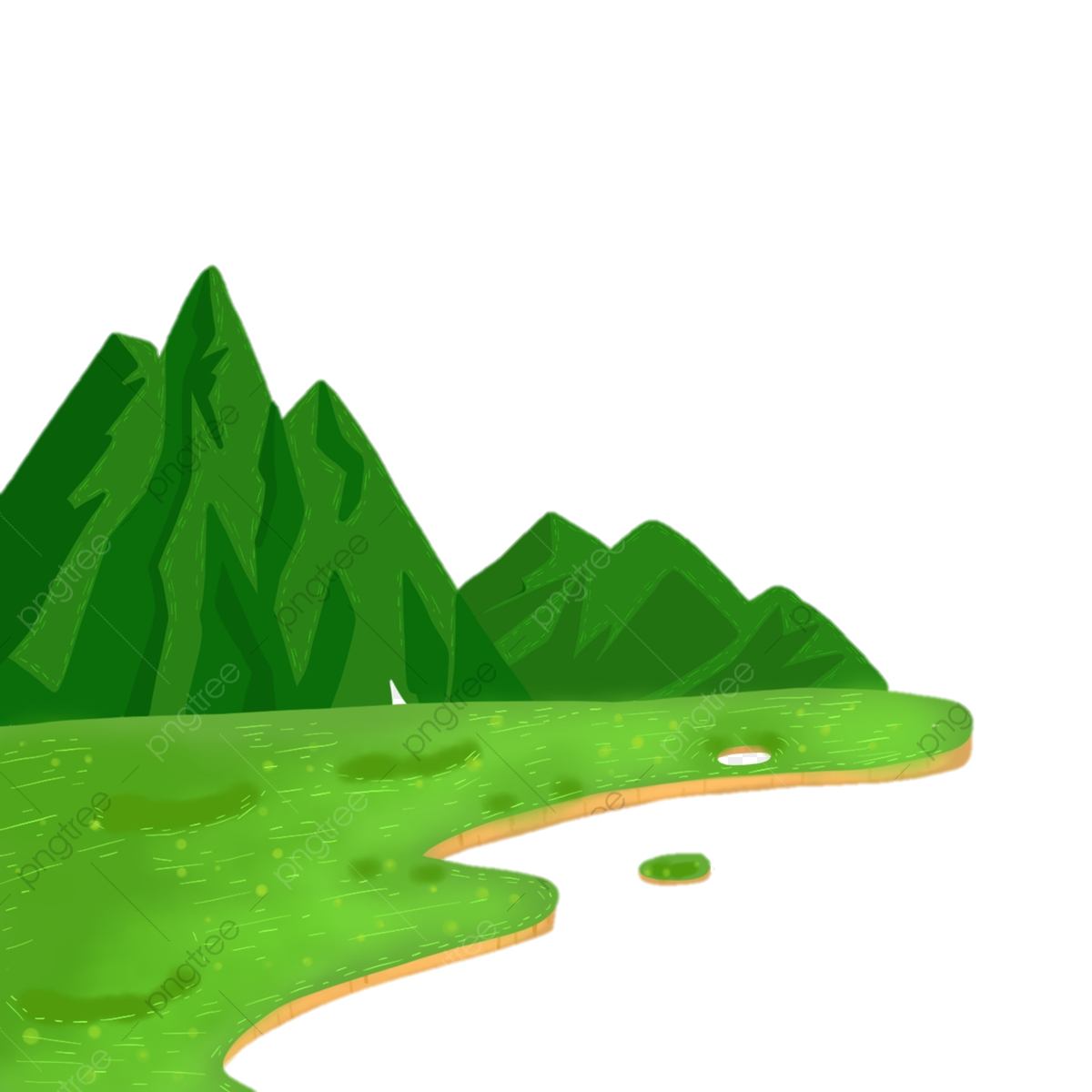 Chia cắt phức tạp
Núi, SN, CN: cao, đồ sộ (trung tâm lục địa)
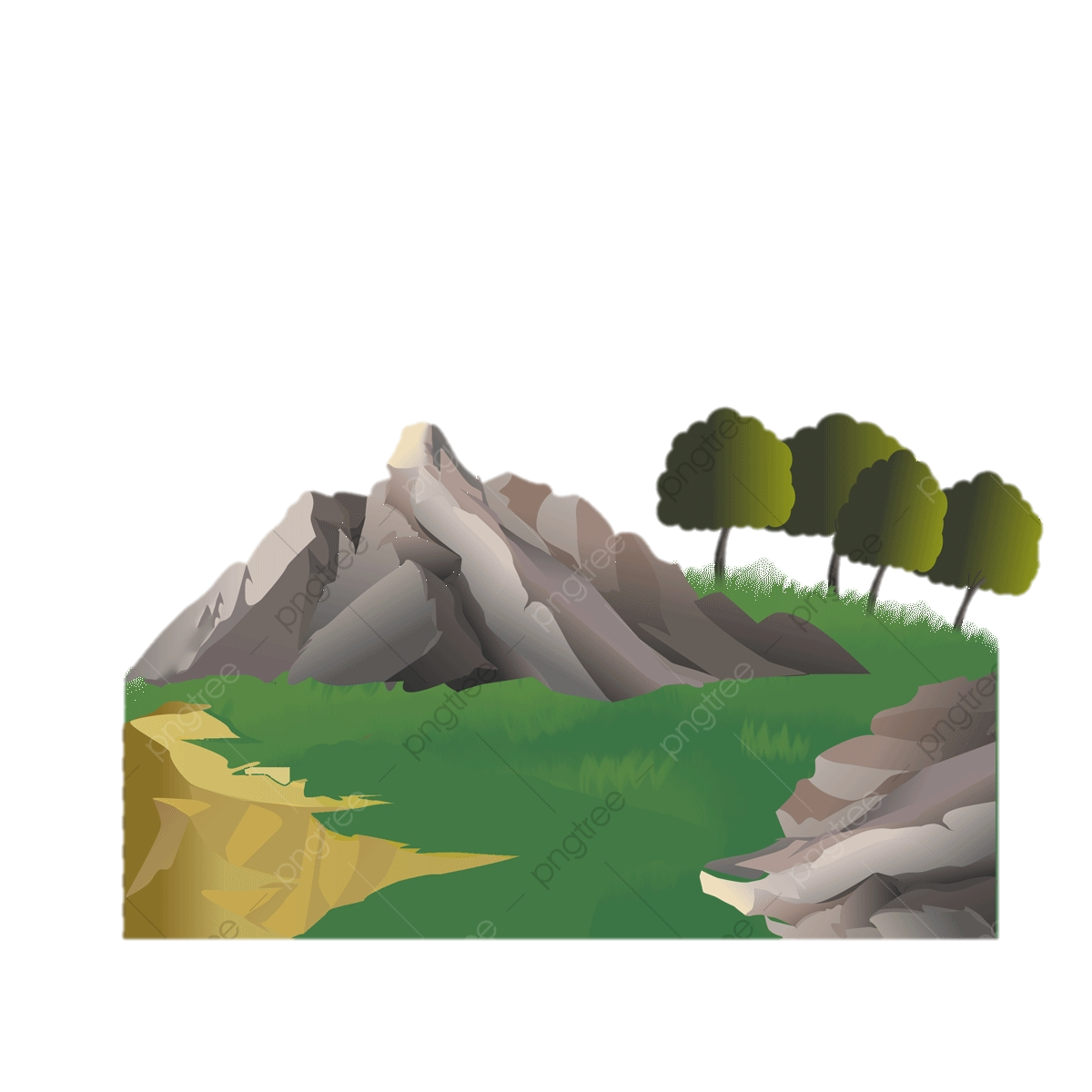 Nhiều dạng ĐH
Địa hình
Đồng bằng: rộng lớn (ven biển)
Bắc-Nam (gần B-N)
2 hướng chính
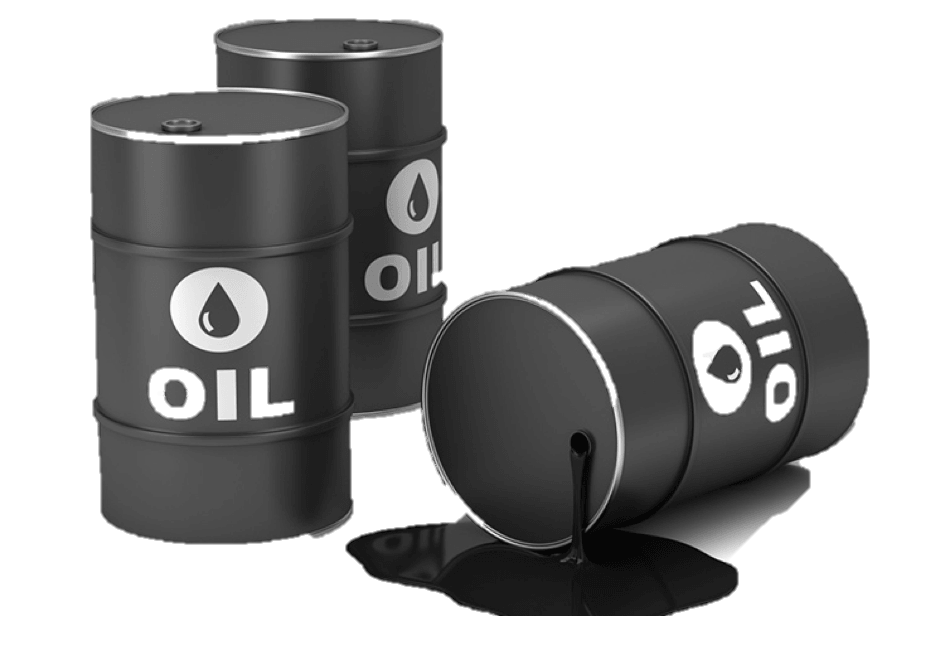 Đông-Tây (gần Đ-T)
Phong phú, đa dạng
Trữ lượng lớn
Dầu mỏ, khí đốt, than
Khoáng sản
Sắt, crom
Quan trọng nhất
Kim loại màu
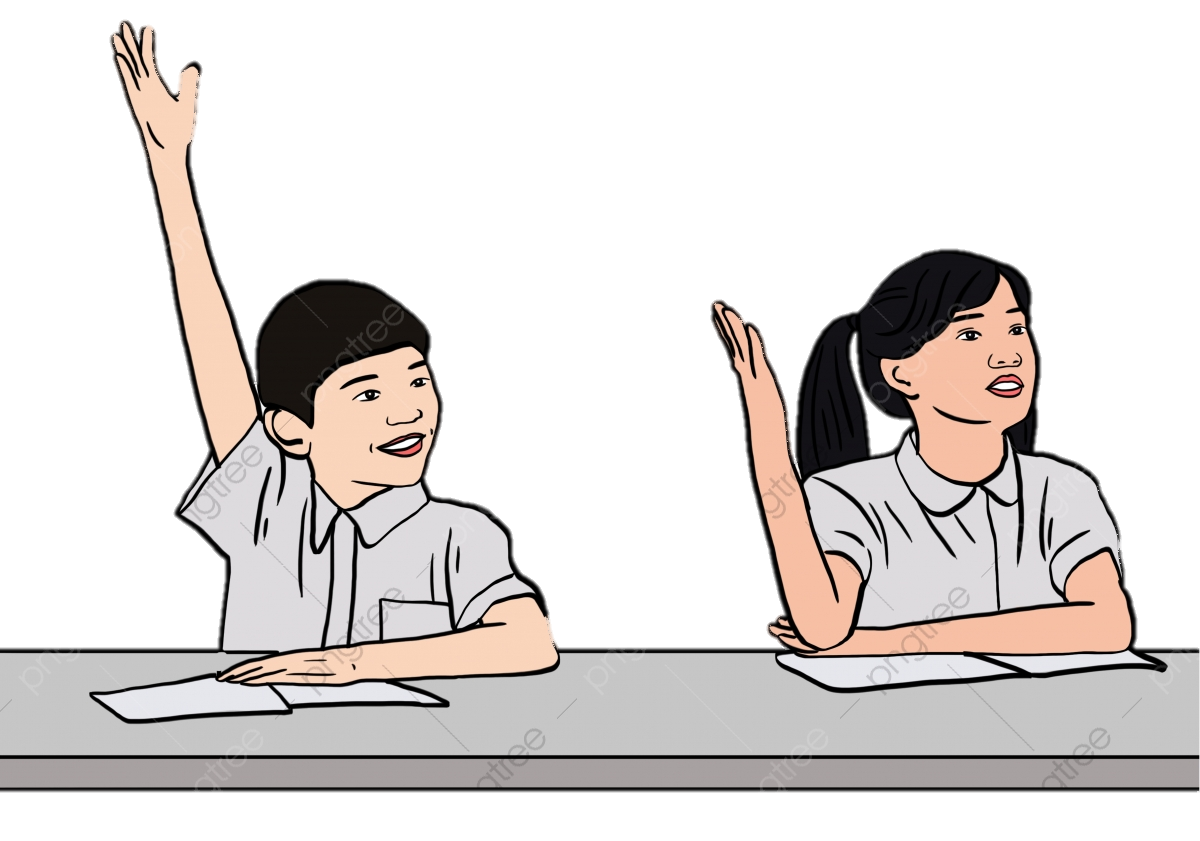 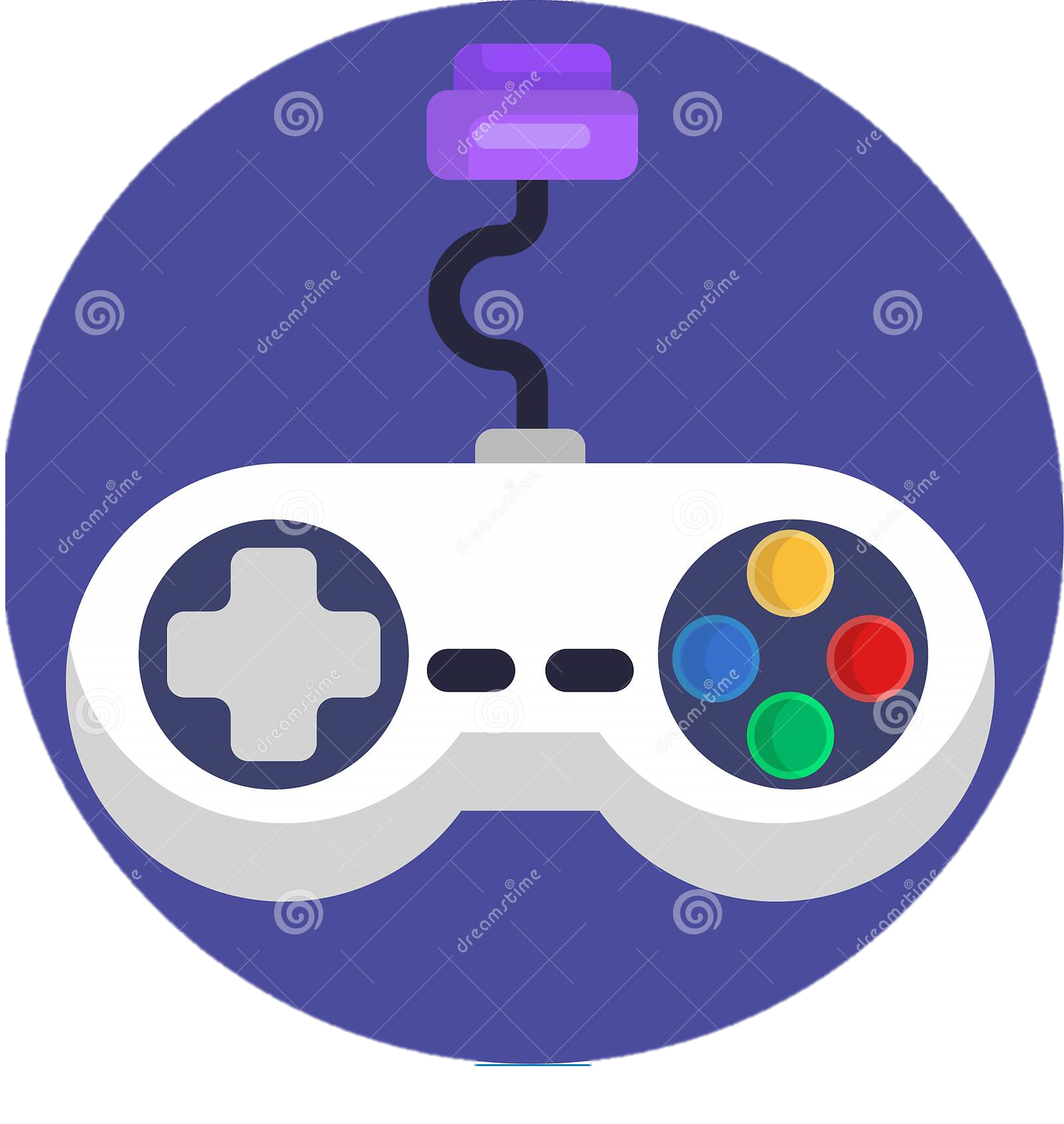 TRÒ CHƠI: 
AI NHANH HƠN
Hoạt động cá nhân
Trả lời các câu hỏi ngắn
GV đọc câu hỏi, HS giơ tay nhanh nhất  trả lời
Trả lời đúng  điểm cộng
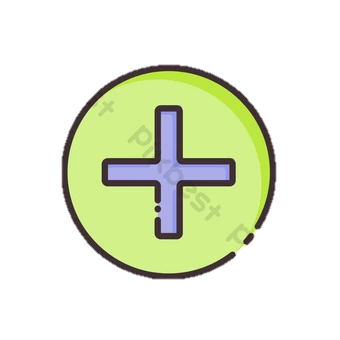 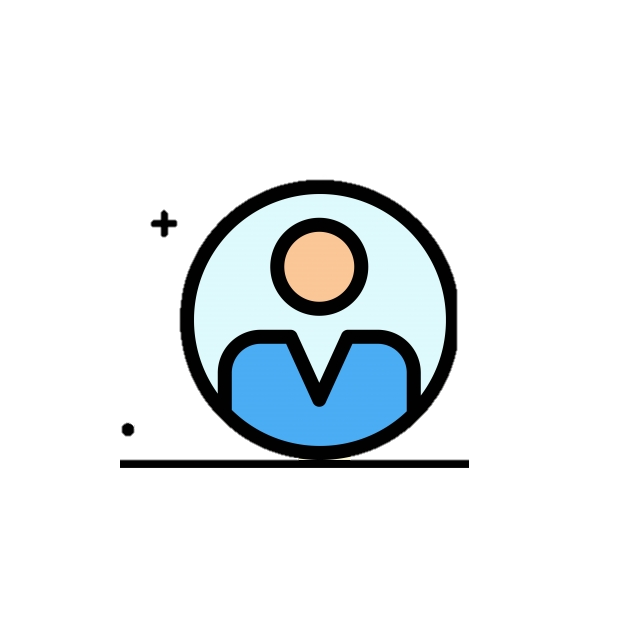 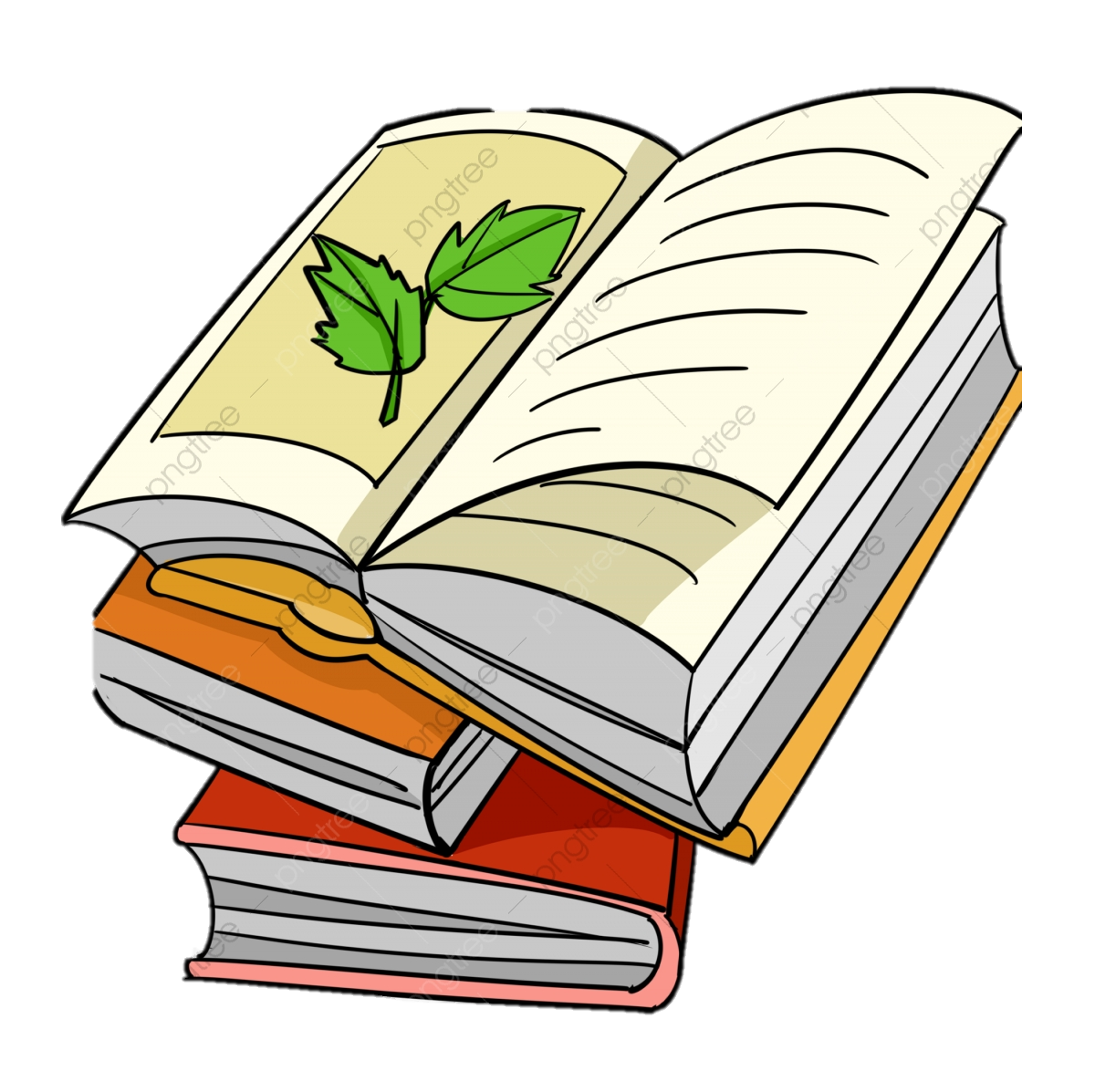 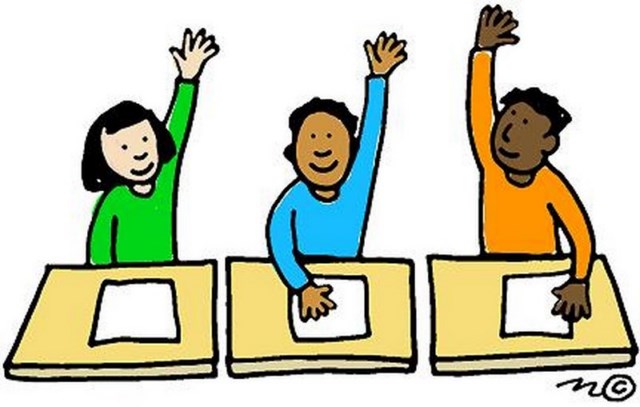 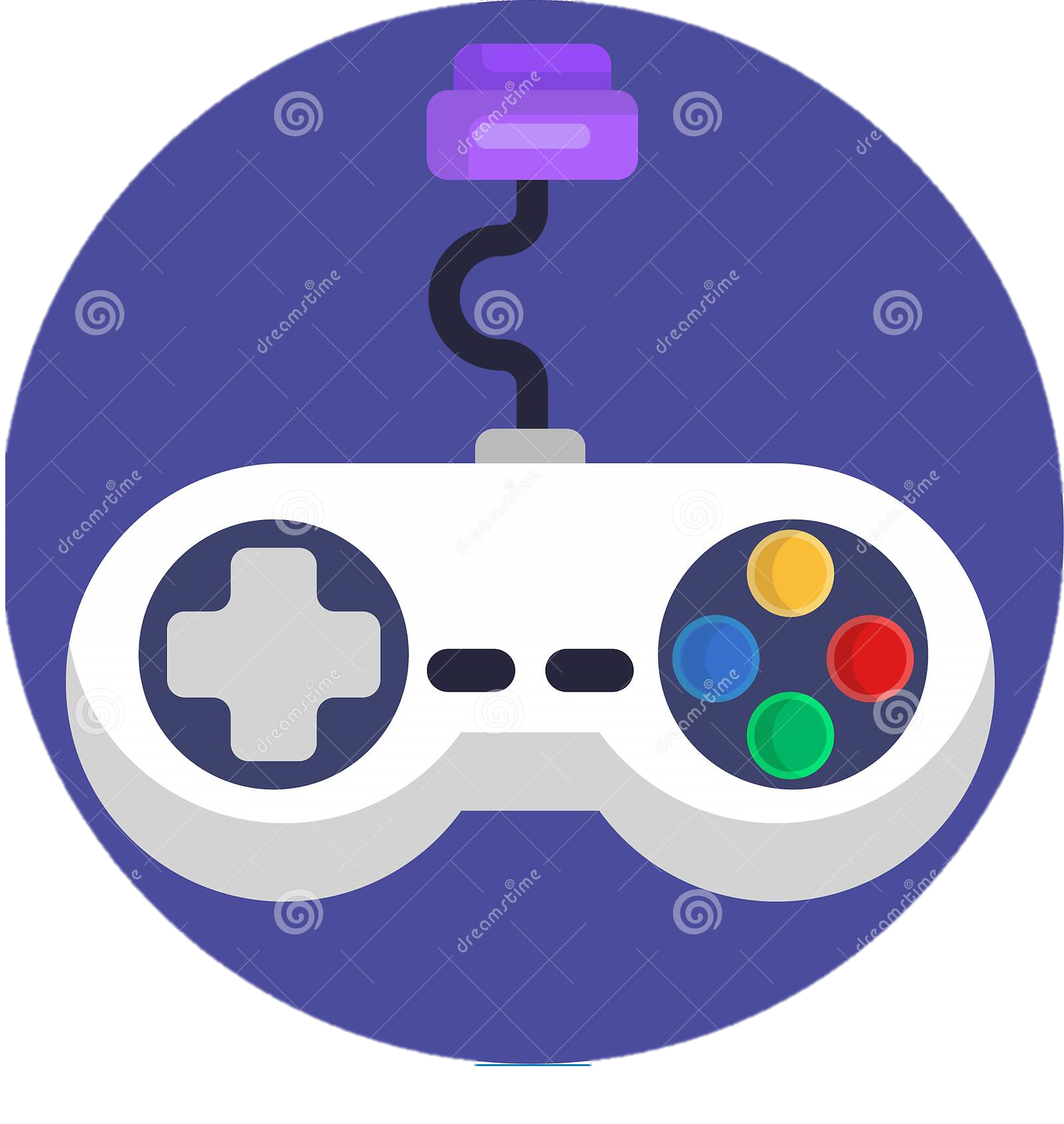 TRÒ CHƠI: AI NHANH HƠN
Châu: Âu, Phi
ĐD: AĐD, BBD, TBD
1
Châu Á giáp với châu lục và đại dương nào?
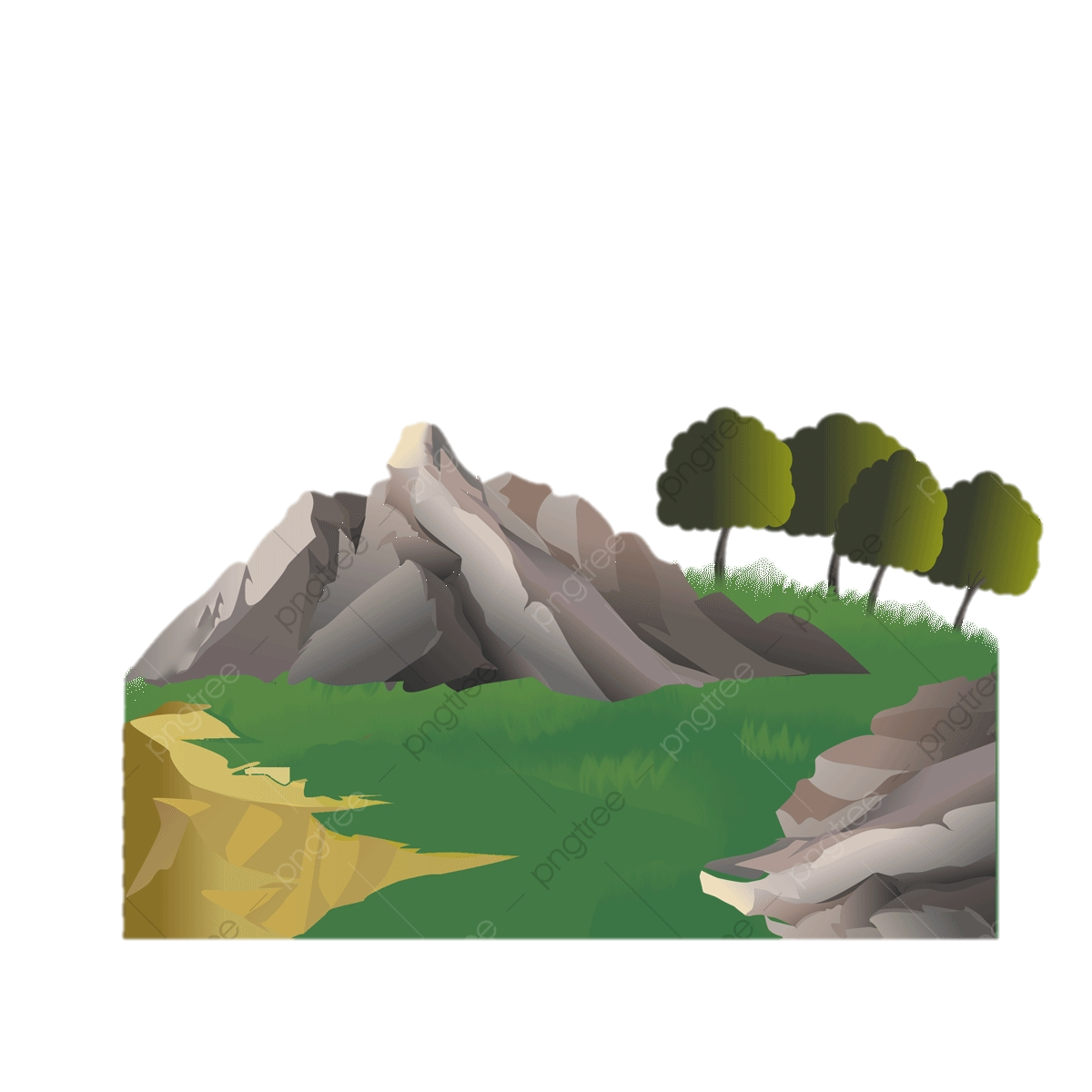 2
Việt Nam nằm ở khu vực nào của châu Á?
Đông Nam Á
3
Dãy núi nào cao nhất châu Á ?
Himalaya
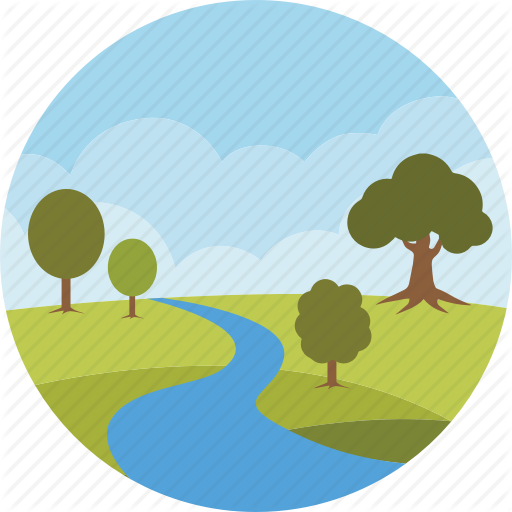 4
Sơn nguyên nào cao và đồ sộ nhất châu Á ?
Tây Tạng
5
Kể tên 1 đồng bằng tiêu biểu ở Nam Á ?
ĐB. Ấn - Hằng
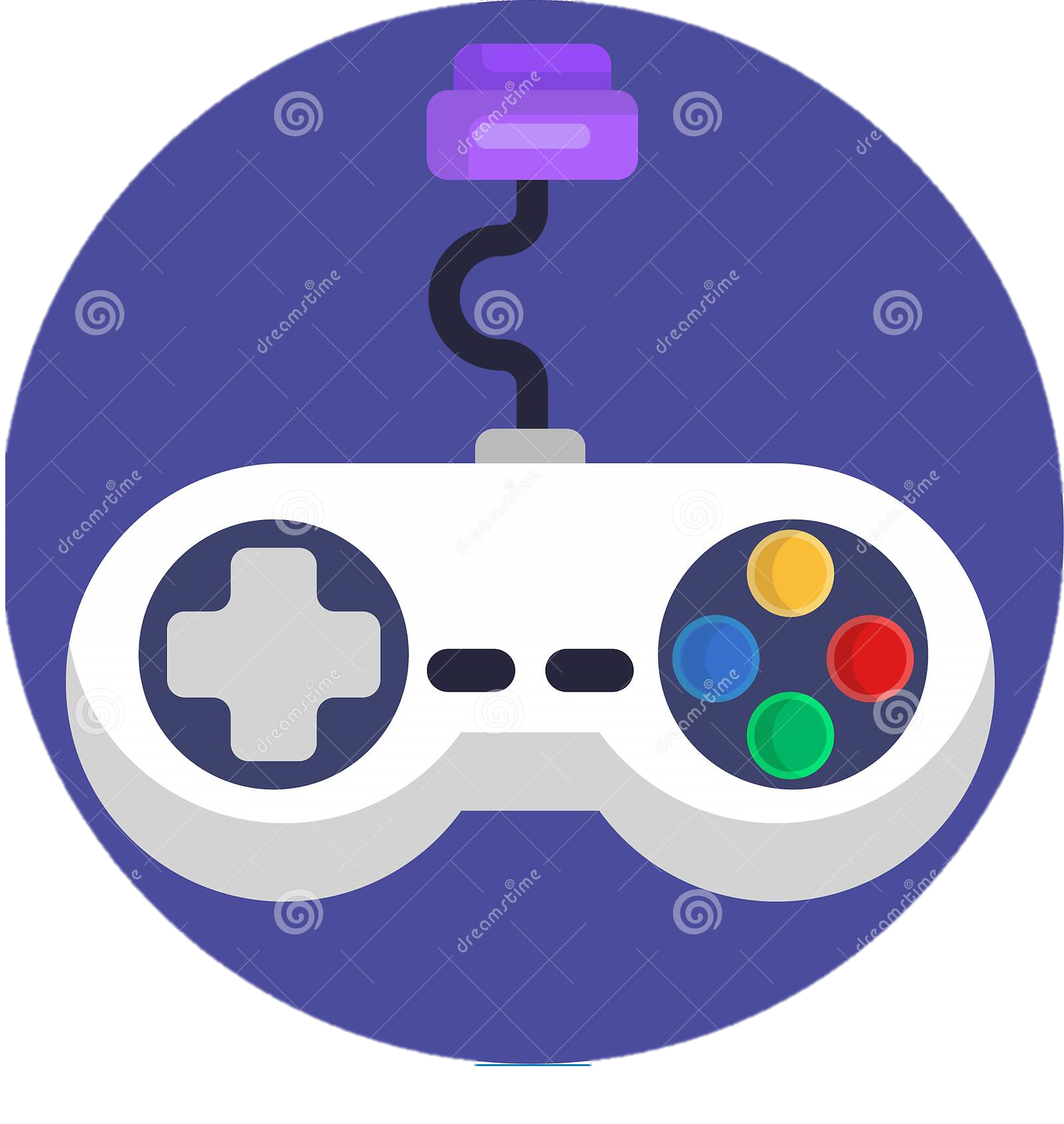 TRÒ CHƠI: AI NHANH HƠN
6
Kể tên 3 loại khoáng sản tiêu biểu ở châu Á?
Than đá, dầu mỏ, sắt
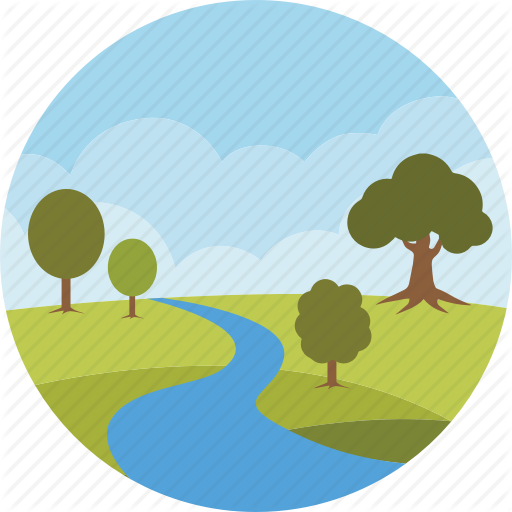 Kể tên 1 đồng bằng tiêu biểu ở Đông Á ?
7
ĐB. Hoa Bắc (Hoa Trung, Hoa Nam)
8
Hướng núi chính của châu Á là gì ?
Bắc – Nam và Đông – Tây
9
Địa hình gây khó khăn như thế nào cho phát triển kinh tế?
Giao thông: khó khăn
Với thế mạnh về than đá, dầu mỏ; ngành CN nào ở châu Á có điều kiện phát triển mạnh?
Khai thác KS/ Năng lượng
10
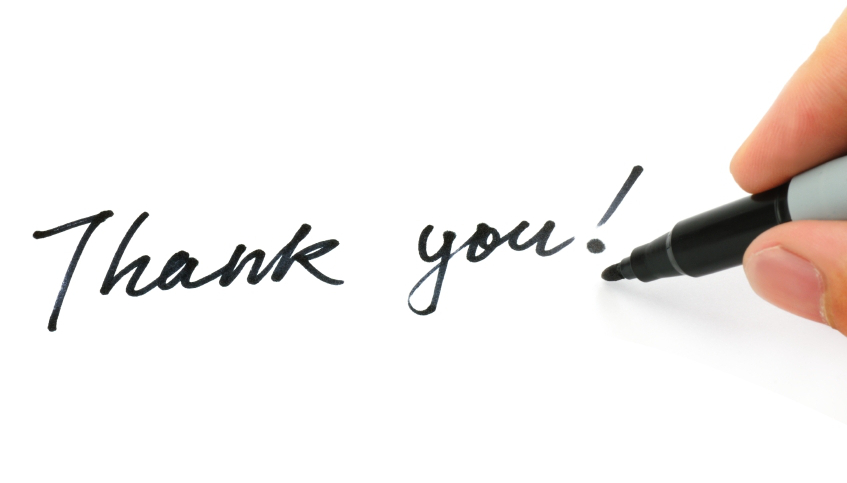